COEN 244
www.learncpp.com
Lecture Slides
Classes and class members
struct DateStruct 
{ 
int nMonth; 
int nDay; 
int nYear; 
};
// Declare a DateStruct variable 
DateStruct sToday; 
// Initialize it manually 
sToday.nMonth = 10; 
sToday.nDay = 14; 
sToday.nYear = 2020; 
// Here is a function to initialize a date 
void SetDate(DateStruct &sDate, int nMonth, int nDay, int Year) 
{ 
sDate.nMonth = nMonth; 
sDate.nDay = nDay; 
sDate.nYear = nYear; 
} 
// Init our date to the same date using the function 
SetDate(sToday, 10, 14, 2020);
Classes
struct DateStruct 
{ 
int nMonth; 
int nDay; 
int nYear; 
}; 
class Date 
{ 
public: 
int m_nMonth; 
int m_nDay; 
int m_nYear; 
};
Date cToday; // declare a variable of class Date 
// Assign values to our members using the member selector operator (.) 
cToday.m_nMonth = 10; 
cToday.m_nDay = 14; 
cToday.m_nYear = 2020;
Member Functions
class Date 
{ 
public: 
int m_nMonth; 
int m_nDay; 
int m_nYear; 
void SetDate(int nMonth, int nDay, int nYear) 
{ 
m_nMonth = nMonth; 
m_nDay = nDay; 
m_nYear = nYear; 
} 
};
Date cToday; 
cToday.SetDate(10, 14, 2020); // call SetDate() on cToday
#include <iostream> 
class Employee 
{ 
public: 
char m_strName[25]; 
int m_nID; 
double m_dWage; 
// Set the employee information 
void SetInfo(char *strName, int nID, double dWage) 
{ 
strncpy(m_strName, strName, 25); 
m_nID = nID; 
m_dWage = dWage; 
} 
// Print employee information to the screen 
void Print() 
{ 
using namespace std; 
cout << "Name: " << m_strName << " Id: " << 
m_nID << " Wage: $" << m_dWage << endl; 
} 
};
int main() 
{ 
// Declare two employees 
Employee cAlex; 
cAlex.SetInfo("Alex", 1, 25.00); 
Employee cJoe; 
cJoe.SetInfo("Joe", 2, 22.25); 
// Print out the employee information 
cAlex.Print(); 
cJoe.Print(); 
return 0; 
}
Name: Alex Id: 1 Wage: $25 Name: Joe Id: 2 Wage: $22.25
Public vs private access specifiers
struct DateStruct 
{ 
int nMonth; 
int nDay; 
int nYear; 
}; 
int main() 
{ 
DateStruct sDate; 
sDate.nMonth = 10; 
sDate.nDay = 14; 
sDate.nYear = 2020; 
return 0; 
}
class Date 
{ 
int m_nMonth; 
int m_nDay; 
int m_nYear; 
}; 
int main() 
{ 
Date cDate; 
cDate.m_nMonth = 10; 
cDate.m_nDay = 14; 
cDate.m_nYear = 2020; 
return 0; 
}
class Access 
{ 
int m_nA; // private by default 
int GetA() { return m_nA; } // private by default 
private: 
int m_nB; // private 
int GetB() { return m_nB; } // private 
protected: 
int m_nC; // protected 
int GetC() { return m_nC; } // protected 
public: 
int m_nD; // public 
int GetD() { return m_nD; } // public 
};
int main() 
{ 
Access cAccess; 
cAccess.m_nD = 5; // okay because m_nD is public 
std::cout << cAccess.GetD(); // okay because GetD() is public 
cAccess.m_nA = 2; // WRONG because m_nA is private 
std::cout << cAccess.GetB(); // WRONG because GetB() is private 
return 0; 
}
Access functions and encapsulation
class String 
{ 
private: 
char *m_chString; // a dynamically allocated string 
int m_nLength; // the length of m_chString 
public: 
int GetLength() { return m_nLength; } 
};
class Date 
{ 
private: 
int m_nMonth; 
int m_nDay; 
int m_nYear; 
public: 
// Getters 
int GetMonth() { return m_nMonth; } 
int GetDay() { return m_nDay; } 
int GetYear() { return m_nYear; } 
// Setters 
void SetMonth(int nMonth) { m_nMonth = nMonth; } 
void SetDay(int nDay) { m_nDay = nDay; } 
void SetYear(int nYear) { m_nYear = nYear; } 
};
Encapsulation
class Change 
{ 
public: 
int m_nValue; 
}; 
int main() 
{ 
Change cChange; 
cChange.m_nValue = 5; 
std::cout << cChange.m_nValue << std::endl; 
};
class Change 
{ 
private: 
int m_nValue; 
public: 
void SetValue(int nValue) { m_nValue = nValue; } 
int GetValue() { return m_nValue; } 
}; 
int main() 
{ 
Change cChange; 
cChange.SetValue(5); 
std::cout << cChange.GetValue() << std::endl; 
}
Constructors
class Fraction 
{ 
private: 
int m_nNumerator; 
int m_nDenominator; 
public: 
Fraction() // default constructor 
{ 
m_nNumerator = 0; 
m_nDenominator = 1; 
} 
int GetNumerator() { return m_nNumerator; } 
int GetDenominator() { return m_nDenominator; } 
double GetFraction() { return static_cast<double>(m_nNumerator) / m_nDenominator; } 
};
Fraction cDefault; // calls Fraction() constructor 
std::cout << cDefault.GetNumerator() << "/" << cDefault.GetDenominator() << std::endl;
0/1
Constructors wITH parameters
#include <cassert> 
class Fraction 
{ 
private: 
int m_nNumerator; 
int m_nDenominator; 
public: 
Fraction() // default constructor 
{ 
m_nNumerator = 0; 
m_nDenominator = 1; 
} 
// Constructor with parameters 
Fraction(int nNumerator, int nDenominator=1) 
{ 
assert(nDenominator != 0); 
m_nNumerator = nNumerator; 
m_nDenominator = nDenominator; 
} 
int GetNumerator() { return m_nNumerator; } 
int GetDenominator() { return m_nDenominator; } 
double GetFraction() { return static_cast<double>(m_nNumerator) / m_nDenominator; } 
};
Fraction cFiveThirds(5, 3); // calls Fraction(int, int) constructor
Fraction Six(6); // calls Fraction(int, int) constructor
#include <cassert> 
class Fraction 
{ 
private: 
int m_nNumerator; 
int m_nDenominator; 
public: 
// Default constructor 
Fraction(int nNumerator=0, int nDenominator=1) 
{ 
assert(nDenominator != 0); 
m_nNumerator = nNumerator; 
m_nDenominator = nDenominator; 
} 
int GetNumerator() { return m_nNumerator; } 
int GetDenominator() { return m_nDenominator; } 
double GetFraction() { return static_cast<double>(m_nNumerator) / m_nDenominator; } 
};
Fraction cDefault; // will call Fraction(0, 1) 
Fraction cSix(6); // will call Fraction(6, 1) 
Fraction cFiveThirds(5,3); // will call Fraction(5,3)
Classes without default constructors
class Date 
{ 
private: 
int m_nMonth; 
int m_nDay; 
int m_nYear; 
}; 
int main() 
{ 
Date cDate; 
// cDate's member variables now contain garbage 
// Who knows what date we'll get? 
return 0; 
}
allocate space for our class instance, but will not initialize
class Date 
{ 
private: 
int m_nMonth; 
int m_nDay; 
int m_nYear; 
public: 
Date(int nMonth=1, int nDay=1, int nYear=1970) 
{ 
m_nMonth = nMonth; 
m_nDay = nDay; 
m_nYear = nYear; 
} 
}; 
int main() 
{ 
Date cDate; // cDate is initialized to Jan 1st, 1970 instead of garbage 
Date cToday(9, 5, 2007); // cToday is initialized to Sept 5th, 2007 
return 0; 
}

providing a default constructor is almost always a good idea
Destructors
class MyString 
{ 
private: 
char *m_pchString; 
int m_nLength; 
public: 
MyString(const char *pchString="") 
{ 
// Find the length of the string 
// Plus one character for a terminator 
m_nLength = strlen(pchString) + 1; 
// Allocate a buffer equal to this length 
m_pchString = new char[m_nLength]; 
// Copy the parameter into our internal buffer 
strncpy(m_pchString, pchString, m_nLength); 
// Make sure the string is terminated 
m_pchString[m_nLength-1] = '\0'; 
} 
~MyString() // destructor 
{ 
// We need to deallocate our buffer 
delete[] m_pchString; 
// Set m_pchString to null just in case 
m_pchString = 0; 
} 
char* GetString() { return m_pchString; } 
int GetLength() { return m_nLength; } 
};
int main() 
{ 
MyString cMyName("Alex"); 
std::cout << "My name is: " << cMyName.GetString() << std::endl; 
return 0; 
} // cMyName destructor called here!

My name is: Alex
Constructor & destructor timing
class Simple 
{ 
private: 
int m_nID; 
public: 
Simple(int nID) 
{ 
std::cout << "Constructing Simple " << nID<< std::endl; 
m_nID = nID; 
} 
~Simple() 
{ 
std::cout << "Destructing Simple" << m_nID << std::endl; 
} 
int GetID() { return m_nID; } 
};
int main() 
{ 
// Allocate a Simple on the stack 
Simple cSimple(1); 
std::cout << cSimple.GetID() << std::endl; 
// Allocate a Simple dynamically 
Simple *pSimple = new Simple(2); 
std::cout << pSimple->GetID() << std::endl; 
delete pSimple; 
return 0; 
} // cSimple goes out of scope here

Constructing Simple 1 1 Constructing Simple 2 2 Destructing Simple 2 Destructing Simple 1
The hidden “this” pointer
class Simple 
{ 
private: 
int m_nID; 
public: 
Simple(int nID) 
{ 
SetID(nID); 
} 
void SetID(int nID) { m_nID = nID; } 
int GetID() { return m_nID; } 
};
int main() 
{ 
Simple cSimple(1); 
cSimple.SetID(2); 
std::cout << cSimple.GetID() << std::endl; 
}
void SetID(int nID) { m_nID = nID; }

void SetID(Simple* const this, int nID) 
{ this->m_nID = nID; }
class Something 
{ 
private: 
int nData; 
public: 
Something(int nData) 
{ 
this->nData = nData; 
} 
};
class Calc 
{ 
private: 
int m_nValue; 
public: 
Calc() { m_nValue = 0; } 
void Add(int nValue) { m_nValue += nValue; } 
void Sub(int nValue) { m_nValue -= nValue; } 
void Mult(int nValue) { m_nValue *= nValue; } 
int GetValue() { return m_nValue; } 
};

Calc cCalc; 
cCalc.Add(5); 
cCalc.Sub(3); 
cCalc.Mult(4);
class Calc 
{ 
private: 
int m_nValue; 
public: 
Calc() { m_nValue = 0; } 
Calc& Add(int nValue) { m_nValue += nValue; return *this; } 
Calc& Sub(int nValue) { m_nValue -= nValue; return *this; } 
Calc& Mult(int nValue) { m_nValue *= nValue; return *this; } 
int GetValue() { return m_nValue; } 
};

Calc cCalc; 
cCalc.Add(5).Sub(3).Mult(4);
If the + operator returns *this, then it becomes possible to write expressions like:

cMyString = "Hello " + strMyName + " welcome to " + strProgramName + ".";
Constructors (Part II)
class Book 
{ 
private: 
int m_nPages; 
// This constructor can only be used by Book's members 
Book() // private default constructor 
{ 
m_nPages = 0; 
} 
public: 
// This constructor can be used by anybody 
Book(int nPages) // public non-default constructor 
{ 
m_nPages = nPages; 
} 
}; 
int main() 
{ 
Book cMyBook; // fails because default constructor Book() is private 
Book cMyOtherBook(242); // okay because Book(int) is public 
return 0; 
}
Constructor chaining and initialization issues
class Foo 
{ 
public: 
Foo() 
{ 
  DoA(); 
} 
Foo(int nValue) 
{ 
  DoA(); 
// code to do B 
} 
void DoA() 
{ 
// code to do A 
} 
};
 

Code duplication is kept to a minimum, and no chained constructor calls are needed.
class Foo 
{ 
public: 
Foo() 
{ 
// code to do A 
} 
Foo(int nValue) 
{ 
// code to do A 
// code to do B 
} 
};

Becomes ..
class Foo 
{ 
public: 
Foo() 
{ 
Init(); 
} 
Foo(int nValue) 
{ 
Init(); 
// do something with nValue 
} 
void Init() 
{ 
// code to init Foo 
} 
};

function to re-initialize a class
Class code & header files
class Date 
{ 
private: 
int m_nMonth; 
int m_nDay; 
int m_nYear; 
Date() { } // private default constructor 
public: 
Date(int nMonth, int nDay, int nYear) 
{ 
SetDate(nMonth, nDay, nYear); 
} 
void SetDate(int nMonth, int nDay, int nYear) 
{ 
m_nMonth = nMonth; 
m_nDay = nDay; 
m_nYear = nYear; 
} 
int GetMonth() { return m_nMonth; } 
int GetDay() { return m_nDay; } 
int GetYear() { return m_nYear; } 
};
class Date 
{ 
private: 
int m_nMonth; 
int m_nDay; 
int m_nYear; 
Date() { } // private default constructor 
public: 
Date(int nMonth, int nDay, int nYear); 
void SetDate(int nMonth, int nDay, int nYear); 
int GetMonth() { return m_nMonth; } 
int GetDay() { return m_nDay; } 
int GetYear() { return m_nYear; } 
}; 

// Date constructor 
Date::Date(int nMonth, int nDay, int nYear) 
{ 
SetDate(nMonth, nDay, nYear); 
} 
// Date member function 
void Date::SetDate(int nMonth, int nDay, int nYear) 
{ 
m_nMonth = nMonth; 
m_nDay = nDay; 
m_nYear = nYear; 
}

prefix the class name to the function using the scope operator (::)
class Calc 
{ 
private: 
int m_nValue; 
public: 
Calc() { m_nValue = 0; } 
void Add(int nValue) { m_nValue += nValue; } 
void Sub(int nValue) { m_nValue -= nValue; } 
void Mult(int nValue) { m_nValue *= nValue; }
 
int GetValue() { return m_nValue; } 
};

access functions are often only one line
class Calc 
{ 
private: 
int m_nValue; 
public: 
Calc() { m_nValue = 0; } 
void Add(int nValue); 
void Sub(int nValue); 
void Mult(int nValue); 
int GetValue() { return m_nValue; } 
}; 
void Calc::Add(int nValue) 
{ 
m_nValue += nValue; 
} 
void Calc::Sub(int nValue) 
{ 
m_nValue -= nValue; 
} 
void Calc::Mult(int nValue) 
{ 
m_nValue *= nValue; 
}
Putting class definitions in a header file
Date.h
#ifndef DATE_H 
#define DATE_H 
class Date 
{ 
private: 
int m_nMonth; 
int m_nDay; 
int m_nYear; 
Date() { } // private default constructor 
public: 
Date(int nMonth, int nDay, int nYear); 
void SetDate(int nMonth, int nDay, int nYear); 
int GetMonth() { return m_nMonth; } 
int GetDay() { return m_nDay; } 
int GetYear() { return m_nYear; } 
}; 
#endif
Date.cpp
#include "Date.h" 
// Date constructor 
Date::Date(int nMonth, int nDay, int nYear) 
{ 
SetDate(nMonth, nDay, nYear); 
} 
// Date member function 
void Date::SetDate(int nMonth, int nDay, int nYear) 
{ 
m_nMonth = nMonth; 
m_nDay = nDay; 
m_nYear = nYear; 
}

to use the date class can simply #include "Date.h"
Const class objects and member functions
const int nValue = 5; //  initialize explicitly 
const int nValue2(7); // initialize implicitly

In the case of classes, this initialization is done via constructors:

const Date cDate; // initialize using default constructor 
const Date cDate2(10, 16, 2020); // initialize using parameterized constructor

class objects can be made const by using const
class Something 
{ 
public: 
int m_nValue; 
Something() { m_nValue = 0; } 
void ResetValue() { m_nValue = 0; } 
void SetValue(int nValue) { m_nValue = nValue; } 
int GetValue() { return m_nValue; } 
}; 
int main() 
{ 
const Something cSomething; // calls default constructor 
cSomething.m_nValue = 5;    // violates const 
cSomething.ResetValue();     // violates const 
cSomething.SetValue(5);      // violates const 
return 0; 
}
any attempt to modify the member variables of the object is disallowed
std::cout << cSomething.GetValue();

Also, const class objects can only call const member functions
To make GetValue() a const member function:

class Something 
{ 
public: 
int m_nValue; 
Something() { m_nValue = 0; } 
void ResetValue() { m_nValue = 0; } 
void SetValue(int nValue) { m_nValue = nValue; } 
int GetValue() const { return m_nValue; } 
};
class Something 
{ 
public: 
int m_nValue; 
Something() { m_nValue = 0; } 
void ResetValue() { m_nValue = 0; } 
void SetValue(int nValue) { m_nValue = nValue; } 
int GetValue() const; 
}; 
int Something::GetValue() const
{ 
return m_nValue; 
}

specify the const keyword on both the function prototype in the class definition and on the function prototype in the code file
class Something 
{ 
public: 
int m_nValue; 
void ResetValue() const { m_nValue = 0; } 
// compiler error
};

overload a function in such a way to have a const and non-const version

class Something 
{ 
public: 
int m_nValue; 
const int& GetValue() const { return m_nValue; } 
int& GetValue() { return m_nValue; } 
};

Something cSomething; 
cSomething.GetValue(); // calls non-const GetValue(); 
const Something cSomething2; 
cSomething2.GetValue(); // calls const GetValue();
making our date class member functions const so they can be used with const Date objects

class Date 
{ 
private: 
int m_nMonth; 
int m_nDay; 
int m_nYear; 
Date() { } // private default constructor 
public: 
Date(int nMonth, int nDay, int nYear) 
{ 
SetDate(nMonth, nDay, nYear); 
} 
void SetDate(int nMonth, int nDay, int nYear) 
{ 
m_nMonth = nMonth; 
m_nDay = nDay; 
m_nYear = nYear; 
} 
int GetMonth() { return m_nMonth; } 
int GetDay() { return m_nDay; } 
int GetYear() { return m_nYear; } 
};
class Date 
{ 
private: 
int m_nMonth; 
int m_nDay; 
int m_nYear; 
Date() { } // private default constructor 
public: 
Date(int nMonth, int nDay, int nYear) 
{ 
SetDate(nMonth, nDay, nYear); 
} 
void SetDate(int nMonth, int nDay, int nYear) 
{ 
m_nMonth = nMonth; 
m_nDay = nDay; 
m_nYear = nYear; 
} 
int GetMonth() const { return m_nMonth; } 
int GetDay() const { return m_nDay; } 
int GetYear() const { return m_nYear; } 
};
The following is now valid code:

void PrintDate(const Date &cDate) 
{ 
// although cDate is const, we can call const member functions 
std::cout << cDate.GetMonth() << "/" << 
cDate.GetDay() << "/" << 
cDate.GetYear() << std::endl; 
} 
int main() 
{ 
const Date cDate(10, 16, 2020); 
PrintDate(cDate); 
return 0; 
}
Static member variables
int GenerateID() 
{ 
static int s_nID = 0; 
return s_nID++; 
} 
int main() 
{ 
std::cout << GenerateID() << std::endl; 
std::cout << GenerateID() << std::endl; 
std::cout << GenerateID() << std::endl; 
return 0; 
}

This program prints:
0 1 2
Static member variables
class Something 
{ 
private: 
int m_nValue; 
public: 
Something() { m_nValue = 0; } 
}; 
int main() 
{ 
Something cFirst; 
Something cSecond; 
return 0; 
}

two copies of m_nValue
class Something 
{ 
public: 
static int s_nValue; 
}; 
int Something::s_nValue = 1; 
int main() 
{ 
Something cFirst; 
cFirst.s_nValue = 2; 
Something cSecond; 
std::cout << cSecond.s_nValue; 
return 0; 
}

Outputs 2

Think of static members as belonging to the class itself
class Something 
{ 
public: 
static int s_nValue; 
}; 
int Something::s_nValue = 1; 
int main() 
{ 
Something::s_nValue = 2; 
std::cout << Something::s_nValue; 
return 0; 
}

it can be accessed directly using the class name and the scope operator
Initializing static member variables
int Something::s_nValue = 1;


This initializer should be placed in the code file for the class
Otherwise, C++ will initialize the value to 0
An example of static member variables
class Something 
{ 
private: 
static int s_nIDGenerator; 
int m_nID; 
public: 
Something() { m_nID = s_nIDGenerator++; } 
int GetID() const { return m_nID; } 
}; 
int Something::s_nIDGenerator = 1; 
int main() 
{ 
Something cFirst; 
Something cSecond; 
Something cThird; 
using namespace std; 
cout << cFirst.GetID() << endl; 
cout << cSecond.GetID() << endl; 
cout << cThird.GetID() << endl; 
return 0; 
}
Outputs 1 2 3
Static member functions
class Something 
{ 
private: 
static int s_nValue; 
}; 
int Something::s_nValue = 1; // initializer 
int main() 
{ 
// how do we access Something::s_nValue? 
}
class Something 
{ 
private: 
static int s_nValue; 
public: 
static int GetValue() { return s_nValue; } 
}; 
int Something::s_nValue = 1; // initializer 
int main() 
{ 
std::cout << Something::GetValue() << std::endl; 
}
class IDGenerator 
{ 
private: 
static int s_nNextID; 
public: 
static int GetNextID() { return s_nNextID++; } 
}; 
// We'll start generating IDs at 1 
int IDGenerator::s_nNextID = 1; 
int main() 
{ 
for (int i=0; i < 5; i++) 
cout << "The next ID is: " << IDGenerator::GetNextID() << endl; 
return 0; 
}

This program prints:
The next ID is: 1 The next ID is: 2 The next ID is: 3 The next ID is: 4 The next ID is: 5
Friend functions
class Accumulator 
{ 
private: 
int m_nValue; 
public: 
Accumulator() { m_nValue = 0; } 
void Add(int nValue) { m_nValue += nValue; } 
// Make the Reset() function a friend of this class 
friend void Reset(Accumulator &cAccumulator); 
}; 
// Reset() is now a friend of the Accumulator class 
void Reset(Accumulator &cAccumulator) 
{ 
// And can access the private data of Accumulator objects 
cAccumulator.m_nValue = 0; 
}
class Value 
{ 
private: 
int m_nValue; 
public: 
Value(int nValue) { m_nValue = nValue; } 
friend bool IsEqual(const Value &cValue1, const Value &cValue2); 
}; 
bool IsEqual(const Value &cValue1, const Value &cValue2) 
{ 
return (cValue1.m_nValue == cValue2.m_nValue); 
}
class Humidity; 
class Temperature 
{ 
private: 
int m_nTemp; 
public: 
Temperature(int nTemp) { m_nTemp = nTemp; } 
friend void PrintWeather(Temperature &cTemperature, Humidity &cHumidity); 
}; 
class Humidity 
{ 
private: 
int m_nHumidity; 
public: 
Humidity(int nHumidity) { m_nHumidity = nHumidity; } 
friend void PrintWeather(Temperature &cTemperature, Humidity &cHumidity); 
}; 
void PrintWeather(Temperature &cTemperature, Humidity &cHumidity) 
{ 
std::cout << "The temperature is " << cTemperature.m_nTemp << 
" and the humidity is " << cHumidity.m_nHumidity << std::endl; 
}
Friend classes
class Storage 
{ 
private: 
int m_nValue; 
double m_dValue; 
public: 
Storage(int nValue, double dValue) 
{ 
m_nValue = nValue; 
m_dValue = dValue; 
} 
// Make the Display class a friend of Storage 
friend class Display; 
}; 

class Display 
{ 
private: 
bool m_bDisplayIntFirst; 
public: 
Display(bool bDisplayIntFirst) { m_bDisplayIntFirst = bDisplayIntFirst; } 
void DisplayItem(Storage &cStorage) 
{ 
if (m_bDisplayIntFirst) 
std::cout << cStorage.m_nValue << " " << cStorage.m_dValue << std::endl; 
else // display double first 
std::cout << cStorage.m_dValue << " " << cStorage.m_nValue << std::endl; 
} 
};
int main() 
{ 
Storage cStorage(5, 6.7); 
Display cDisplay(false); 
cDisplay.DisplayItem(cStorage); 
return 0; 
}

This program produces the following result:
6.7 5
Anonymous variables and objects
int Add(int nX, int nY) 
{ 
int nSum = nX + nY; 
return nSum; 
} 
int main() 
{ 
using namespace std; 
cout << Add(5, 3); 
return 0; 
}
int Add(int nX, int nY) 
{ 
return nX + nY; 
}

void PrintValue(int nValue) 
{ 
using namespace std; 
cout << nValue; 
} 
int main() 
{ 
int nSum = 5 + 3; 
PrintValue(nSum); 
return 0; 

We can write this:

} int main() 
{ 
PrintValue(5 + 3); 
return 0; 
}
Anonymous class objects
Cents cCents(5); // normal variable 
Cents(7); // anonymous variable

class Cents 
{ 
private: 
int m_nCents; 
public: 
Cents(int nCents) { m_nCents = nCents; } 
int GetCents() { return m_nCents; } 
}; 
Cents Add(Cents &c1, Cents &c2) 
{ 
Cents cTemp(c1.GetCents() + c2.GetCents()); 
return cTemp; 
} 

int main() 
{ 
Cents cCents1(6); 
Cents cCents2(8); 
Cents cCentsSum = Add(cCents1, cCents2); 
std::cout << "I have " << cCentsSum.GetCents() << " cents." << std::endl; 
return 0; 
}
We can simplify this program by using anonymous variables:

class Cents 
{ 
private: 
int m_nCents; 
public: 
Cents(int nCents) { m_nCents = nCents; } 
int GetCents() { return m_nCents; } 
}; 
Cents Add(Cents &c1, Cents &c2) 
{ 
return Cents(c1.GetCents() + c2.GetCents()); 
} 
int main() 
{ 
Cents cCents1(6); 
Cents cCents2(8); 
std::cout << "I have " << Add(cCents1, cCents2).GetCents() << " cents." << std::endl; 
return 0; 
}
Introduction to operator overloading
int nX = 2;
int nY = 3;
cout << nX + nY << endl;

Mystring cString1 = "Hello, ";
Mystring cString2 = "World!";
cout << cString1 + cString2 << endl;

because Mystring is a user-defined class, C++ does not know what operator + should do
Note
First, at least one of the operands in any overloaded operator must be a user-defined type. 

Second, you can only overload the operators that exist. 

Third, all operators keep their current precedence and associativity, regardless of what they're used for.
Why Use Friends?!
If you define your operator overloaded function as member function, then compiler translates expressions like s1 + s2 into s1.operator+(s2). That means, the operator overloaded member function gets invoked on the first operand. That is how member functions work!
But what if the first operand is not a class? There's a major problem if we want to overload an operator where the first operand is not a class type, rather say double. So you cannot write like this 10.0 + s2. However, you can write operator overloaded member function for expressions like s1 + 10.0.
To solve this ordering problem, we define operator overloaded function as friend IF it needs to access private members. Make it friend ONLY when it needs to access private members. Otherwise simply make it non-friend non-member function to improve encapsulation!
Continuation
class Sample { 
public: 
Sample& operator + (const Sample& op2); // works with s1 + s2 Sample& operator + (double op2); // works with s1 + 10.0 
//Make it `friend` only when it needs to access private members. 
//Otherwise simply make it **non-friend non-member** function. 
friend Sample& operator + (double op1, const Sample& op2); // works with 10.0 + s2 
}
Overloading operators using friend functions
Expression nX + nY, you can translate this in your head to operator+(nX, nY)
The following example shows how to overload operator plus (+) :
class Cents
{
private:
    int m_nCents;
public:
    Cents(int nCents) { m_nCents = nCents; }
    // Add Cents + Cents
    friend Cents operator+(const Cents &c1, const Cents &c2);
    int GetCents() { return m_nCents; }
};
// note: this function is not a member function!
Cents operator+(const Cents &c1, const Cents &c2)
{
    // use the Cents constructor and operator+(int, int)
    return Cents(c1.m_nCents + c2.m_nCents);
}
int main()
{
    Cents cCents1(6);
    Cents cCents2(8);
    Cents cCentsSum = cCents1 + cCents2;
    std::cout << "I have " << cCentsSum .GetCents() << " cents." << std::endl;
    return 0;
}
Overloading the subtraction operator (-):
class Cents
{
private:
    int m_nCents;
public:
    Cents(int nCents) { m_nCents = nCents; }
    // overload Cents + Cents
    friend Cents operator+(const Cents &c1, const Cents &c2);
    // overload Cents - Cents
    friend Cents operator-(const Cents &c1, const Cents &c2);
    int GetCents() { return m_nCents; }
};
// note: this function is not a member function!
Cents operator+(const Cents &c1, const Cents &c2)
{
    // use the Cents constructor and operator+(int, int)
    return Cents(c1.m_nCents + c2.m_nCents);
}
 
// note: this function is not a member function!
Cents operator-(const Cents &c1, const Cents &c2)
{
    // use the Cents constructor and operator-(int, int)
    return Cents(c1.m_nCents - c2.m_nCents);
}
Overloading operators for operands of different types
For example, Cents(4) + 6 would call operator+(Cents, int), and 6 + Cents(4) would call operator+(int, Cents). 
Consequently, whenever we overload binary operators for operands of different types, we actually need to write two functions — one for each case. 
Following, is an example of that.
class Cents
{
private:
    int m_nCents;
 
public:
    Cents(int nCents) { m_nCents = nCents; }
 
    // Overload cCents + int
    friend Cents operator+(const Cents &cCents, int nCents);
 
    // Overload int + cCents
    friend Cents operator+(int nCents, const Cents &cCents);
 
    int GetCents() { return m_nCents; }
};
Cents operator+(const Cents &cCents, int nCents)
{
    return Cents(cCents.m_nCents + nCents);
}
// note: this function is not a member function!
Cents operator+(int nCents, const Cents &cCents)
{
    return Cents(cCents.m_nCents + nCents);
}
int main()
{
    Cents c1 = Cents(4) + 6;
    Cents c2 = 6 + Cents(4);
    std::cout << "I have " << c1.GetCents() << " cents." << std::endl;
    std::cout << "I have " << c2.GetCents() << " cents." << std::endl;
    return 0;
}
Another example
class MinMax
{
private:
    int m_nMin; // The min value seen so far
    int m_nMax; // The max value seen so far
public:
    MinMax(int nMin, int nMax)
       { m_nMin = nMin; m_nMax = nMax; }
    int GetMin() { return m_nMin; }
    int GetMax() { return m_nMax; }
    friend MinMax operator+(const MinMax &cM1, const MinMax &cM2);
    friend MinMax operator+(const MinMax &cM, int nValue);
    friend MinMax operator+(int nValue, const MinMax &cM);
};
MinMax operator+(const MinMax& cM1, const MinMax& cM2)
{
    // Get the minimum value seen in cM1 and cM2
    int nMin = cM1.m_nMin < cM2.m_nMin ? cM1.m_nMin : cM2.m_nMin;
    // Get the maximum value seen in cM1 and cM2
    int nMax = cM1.m_nMax > cM2.m_nMax ? cM1.m_nMax :     
                      cM2.m_nMax;
    return MinMax(nMin, nMax);
}
MinMax operator+(const MinMax& cM, int nValue)
{
    // Get the minimum value seen in cM and nValue
    int nMin = cM.m_nMin < nValue ? cM.m_nMin : nValue;
    // Get the maximum value seen in cM and nValue
    int nMax = cM.m_nMax > nValue ? cM.m_nMax : nValue;
    return MinMax(nMin, nMax);
}
MinMax operator+(int nValue, const MinMax &cM)
{
    // call operator+(MinMax, nValue)
    return (cM + nValue);
}
//----------------------------------------------------------------------
int main()
{
    MinMax cM1(10, 15);
    MinMax cM2(8, 11);
    MinMax cM3(3, 12);
    MinMax cMFinal = cM1 + cM2 + 5 + 8 + cM3 + 16;
    std::cout << "Result: (" << cMFinal.GetMin() << ", " <<
        cMFinal.GetMax() << ")" << std::endl;
    return 0;
}
Overloading the I/O operators
For classes that have multiple member variables, printing each of the variables Is tiresome
class Point
{
private:
    double m_dX, m_dY, m_dZ;
public:
    Point(double dX=0.0, double dY=0.0, double dZ=0.0)
    {
    m_dX = dX;
    m_dY = dY;
    m_dZ = dZ;
    }
    double GetX() { return m_dX; }
    double GetY() { return m_dY; }
    double GetZ() { return m_dZ; }
};
to print an instance of this class to the screen,

Point cPoint(5.0, 6.0, 7.0);
cout << "(" << cPoint.GetX() << ", " <<
    cPoint.GetY() << ", " <<
    cPoint.GetZ() << ")";

Easier still to:

Point cPoint(5.0, 6.0, 7.0);
cout << cPoint;

 By overloading the << operator, you can!
Friend ostream& operator<< (ostream& out, Point& cPoint);
class Point
{
private:
    double m_dX, m_dY, m_dZ;
public:
    Point(double dX=0.0, double dY=0.0, double dZ=0.0)
    {
    m_dX = dX;
    m_dY = dY;
    m_dZ = dZ;
    }
    friend ostream& operator<< (ostream &out, Point &cPoint);
    double GetX() { return m_dX; }
    double GetY() { return m_dY; }
    double GetZ() { return m_dZ; }
};
ostream& operator<< (ostream& out, Point& cPoint)
{
    // Since operator<< is a friend of the Point class, we can access
    // Point's members directly.
        out << "(" << cPoint.m_dX << ", " <<
        cPoint.m_dY << ", " <<
        cPoint.m_dZ << ")";
    return out;
}
Note
Consider what would happen if our operator<< returned void. 
When the compiler evaluates cout << cPoint << endl;
due to the precedence/associativity rules, it evaluates this expression as (cout << cPoint) << endl;. cout << cPoint calls our void-returning overloaded operator<< function, which returns void. 
Then the partially evaluated expression becomes: void << endl;, which makes no sense!
By returning the out parameter as the return type instead, (cout << cPoint) returns cout. Then our partially evaluated expression becomes: cout << endl;, which then gets evaluated itself!
consider the following example:

int main()
{
    Point cPoint1(2.0, 3.0, 4.0);
    Point cPoint2(6.0, 7.0, 8.0);
 
    using namespace std;
    cout << cPoint1 << " " << cPoint2 << endl;
 
    return 0;
}

This produces the following result:
(2.0, 3.0, 4.0) (6.0, 7.0, 8.0)
Overloading >>
// cin is an object of type istream!
class Point
{
private:
    double m_dX, m_dY, m_dZ;
public:
    Point(double dX=0.0, double dY=0.0, double dZ=0.0)
    {
    m_dX = dX;
    m_dY = dY;
    m_dZ = dZ;
    }
    friend ostream& operator<< (ostream &out, Point &cPoint);
    friend istream& operator>> (istream &in, Point &cPoint);
    double GetX() { return m_dX; }
    double GetY() { return m_dY; }
    double GetZ() { return m_dZ; }
};
ostream& operator<< (ostream &out, Point &cPoint)
{
    // Since operator<< is a friend of the Point class, we can access
    // Point's members directly.
    out << "(" << cPoint.m_dX << ", " <<
        cPoint.m_dY << ", " <<
        cPoint.m_dZ << ")";
    return out;
}
 
istream& operator>> (istream &in, Point &cPoint)
{
    in >> cPoint.m_dX;
    in >> cPoint.m_dY;
    in >> cPoint.m_dZ;
    return in;
}
sample program using both the overloaded operator<< and operator>>

int main()
{
    using namespace std;
    cout << "Enter a point: " << endl;
 
    Point cPoint;
    cin >> cPoint;
 
    cout << "You entered: " << cPoint << endl;
 
    return 0;
}
Assuming the user enters 3.0 4.5 7.26 as input, the program produces the following result:
You entered: (3, 4.5, 7.26)
Conclusion
The overloaded output operator<<
friend ostream& operator<< (ostream &out, Point &cPoint);
is actually better written as
friend ostream& operator<< (ostream &out, const Point &cPoint);
This way, you will be able to output both const and non-const objects. 
However, for the overloaded input operator>>, you will have to leave cPoint as non-const because the overloaded operator>> modifies cPoints members.
Overloading the comparison operators
class Point
{
private:
    double m_dX, m_dY, m_dZ;
public:
    Point(double dX=0.0, double dY=0.0, double dZ=0.0)
    {
    m_dX = dX;   m_dY = dY;   m_dZ = dZ;
    }
    friend bool operator== (Point &cP1, Point &cP2);
    friend bool operator!= (Point &cP1, Point &cP2);
    double GetX() { return m_dX; }
    double GetY() { return m_dY; }
    double GetZ() { return m_dZ; }
};
bool operator== (Point &cP1, Point &cP2)
{
    return (cP1.m_dX == cP2.m_dX &&
            cP1.m_dY == cP2.m_dY &&
            cP1.m_dZ == cP2.m_dZ);
}
 
bool operator!= (Point &cP1, Point &cP2)
{
    return !(cP1 == cP2);
}
note
It doesn’t really make sense to overload operator> or operator< for the Point class. What does it mean for a 3d point to be greater or less than another point?
example with an overloaded operator>, operator<, operator>=, and operator<=
class Cents
{
private:
    int m_nCents;
 
public:
    Cents(int nCents) { m_nCents = nCents; }
 
    friend bool operator> (Cents &cC1, Cents &cC2);
    friend bool operator<= (Cents &cC1, Cents &cC2);
 
    friend bool operator< (Cents &cC1, Cents &cC2);
    friend bool operator>= (Cents &cC1, Cents &cC2);
};
bool operator> (Cents &cC1, Cents &cC2)
{
    return cC1.m_nCents > cC2.m_nCents;
}
 
bool operator<= (Cents &cC1, Cents &cC2)
{
    return cC1.m_nCents <= cC2.m_nCents;
}
 
bool operator< (Cents &cC1, Cents &cC2)
{
    return cC1.m_nCents < cC2.m_nCents;
}
 
bool operator>= (Cents &cC1, Cents &cC2)
{
    return cC1.m_nCents >= cC2.m_nCents;
}
note
Note that there is some redundancy here as well. operator> and operator<= are logical opposites, so one could be defined in terms of the other.
Overloading unary operators +, -, and !
class Cents
{
private:
    int m_nCents;
public:
    Cents(int nCents) { m_nCents = nCents; }
    // Overload -cCents
    friend Cents operator-(const Cents &cCents);
};
// note: this function is not a member function!
Cents operator-(const Cents &cCents)
{
    return Cents(-cCents.m_nCents);
}
The ! operator is often used as a shorthand method to test if something is set to the value zero:
class Point
{
private:
    double m_dX, m_dY, m_dZ;
public:
    Point(double dX=0.0, double dY=0.0, double dZ=0.0)
    {
    m_dX = dX;   m_dY = dY;   m_dZ = dZ;
    }
    // Convert a Point into it's negative equivalent
    friend Point operator- (const Point &cPoint);
    // Return true if the point is set at the origin
    friend bool operator!(const Point &cPoint);
    double GetX() { return m_dX; }
    double GetY() { return m_dY; }
    double GetZ() { return m_dZ; }
};
// Convert a Point into it's negative equivalent
Point operator-(const Point &cPoint)
{
    return Point(-cPoint.m_dX, -cPoint.m_dY, -cPoint.m_dZ);
}
 
// Return true if the point is set at the origin
bool operator!(const Point &cPoint)
{
    return (cPoint.m_dX == 0.0 &&
        cPoint.m_dY == 0.0 &&
        cPoint.m_dZ == 0.0);
}
Point cPoint;   // use default contructor to set to (0.0, 0.0, 0.0)
 if (!cPoint)
    cout << "cPoint was set at the origin." << endl;
else
    cout << "cPoint was not set at the origin." << endl; 

which produces the result:
cPoint was set at the origin.
Overloading operators using member functions
Overloading the unary negative (-) operator using a friend function
class Cents
{
private:
    int m_nCents;
public:
    Cents(int nCents) { m_nCents = nCents; }
    // Overload -cCents
    friend Cents operator-(const Cents &cCents);
};
// note: this function is not a member function!
Cents operator-(const Cents &cCents)
{
    return Cents(-cCents.m_nCents);
}
Overload the same operator using a member function instead:

class Cents
{
private:
    int m_nCents;
public:
    Cents(int nCents) { m_nCents = nCents; }
    // Overload -cCents
    Cents operator-();
};
// note: this function is a member function!
Cents Cents::operator-()
{
    return Cents(-m_nCents);
}
Note
When overloading an operator using a member function:
- The leftmost operand of the overloaded operator must be an object of the class type.
The leftmost operand becomes the implicit *this parameter. All other operands become function parameters.

And,
The assignment (=), subscript ([]), call (()), and member selection (->) operators must be overloaded as member functions.
Overloading the binary addition (+) operator
overloading operator+ using the friend function:
class Cents
{
private:
    int m_nCents;
public:
    Cents(int nCents) { m_nCents = nCents; }
    // Overload cCents + int
    friend Cents operator+(Cents &cCents, int nCents);
    int GetCents() { return m_nCents; }
};
// note: this function is not a member function!
Cents operator+(Cents &cCents, int nCents)
{
    return Cents(cCents.m_nCents + nCents);
}
the same operator overloaded using a member function:

class Cents
{
private:
    int m_nCents;
public:
    Cents(int nCents) { m_nCents = nCents; }
    // Overload cCents + int
    Cents operator+(int nCents);
    int GetCents() { return m_nCents; }
};

// note: this function is a member function!
Cents Cents::operator+(int nCents)
{
    return Cents(m_nCents + nCents);
}
conclusion
Most programmers find the friend function version easier to read than the member function version, because the parameters are listed explicitly. Furthermore, the friend function version can be used to overload some things the member function version can not. For example, friend operator+(int, cCents) can not be converted into a member function because the leftmost parameter is not a class object.
However, when dealing with operands that modify the object itself (e.g., operators =, +=, -=, ++, –, etc…) the member function method is typically used because C++ programmers are used to writing member functions (such as access functions) to modify private member variables. Writing friend functions that modify private member variables of a class is generally not considered good coding style, as it violates encapsulation.
Overloading the increment and decrement operators
Overloading prefix increment and decrement:

class Digit
{
private:
    int m_nDigit;
public:
    Digit(int nDigit=0)
    {
        m_nDigit = nDigit;
    }
 
    Digit& operator++();
    Digit& operator--();
 
    int GetDigit() const { return m_nDigit; }
};
Digit& Digit::operator++()
{
    // If our number is already at 9, wrap around to 0
    if (m_nDigit == 9)
        m_nDigit = 0;
    // otherwise just increment to next number
    else   ++m_nDigit;
    return *this;
}
Digit& Digit::operator--()
{
    // If our number is already at 0, wrap around to 9
    if (m_nDigit == 0)
        m_nDigit = 9;
    // otherwise just decrement to next number
    else  --m_nDigit;
    return *this;
}
Overloading postfix increment and decrement
Both have the same name (e.g., operator++), and take one parameter of the same type! C++ uses a “dummy variable” to solve this problem.
class Digit
{
private:
    int m_nDigit;
public:
    Digit(int nDigit=0)
    {
        m_nDigit = nDigit;
    }
    Digit& operator++(); // prefix
    Digit& operator--(); // prefix
    Digit operator++(int); // postfix
    Digit operator--(int); // postfix
    int GetDigit() const { return m_nDigit; }
};
Digit& Digit::operator++()
{
    // If our number is already at 9, wrap around to 0
    if (m_nDigit == 9)
        m_nDigit = 0;
    // otherwise just increment to next number
    else
        ++m_nDigit;
 
    return *this;
}
Digit& Digit::operator--()
{
    // If our number is already at 0, wrap around to 9
    if (m_nDigit == 0)
        m_nDigit = 9;
    // otherwise just decrement to next number
    else
        --m_nDigit;
 
    return *this;
}
Digit Digit::operator++(int)
{
    // Create a temporary variable with our current digit
    Digit cResult(m_nDigit);
 
    // Use prefix operator to increment this digit
    ++(*this);             // apply operator
 
    // return temporary result
    return cResult;       // return saved state
}
Digit Digit::operator--(int)
{
    // Create a temporary variable with our current digit
    Digit cResult(m_nDigit);
 
    // Use prefix operator to increment this digit
    --(*this);             // apply operator
 
    // return temporary result
    return cResult;       // return saved state
}
MAIN pROGRAM
int main()
{
    Digit cDigit(5);
    ++cDigit; // calls Digit::operator++();
    cDigit++; // calls Digit::operator++(int);
 
    return 0;
}
Overloading the subscript operator
class IntList
{
private:
    int m_anList[10];
};
 
int main()
{
    IntList cMyList;
    return 0;
}
how do we get or put elements into our list?
class IntList
{
private:
    int m_anList[10];
 
public:
    void SetItem(int nIndex, int nData) { m_anList[nIndex] = nData; }
    int GetItem(int nIndex) { return m_anList[nIndex]; }
};
While this works, it’s not particularly user friendly.
int main()
{
    IntList cMyList;
    cMyList.SetItem(2, 3);
 
    return 0;
}
A better solution in this case is to overload the subscript operator ([]) to allow access to the elements of m_anList

class IntList
{
private:
    int m_anList[10];
 
public:
    int& operator[] (const int nIndex);
};
 
int& IntList::operator[] (const int nIndex)
{
    return m_anList[nIndex];
}
IntList cMyList;
cMyList[2] = 3; // set a value
cout << cMyList[2]; // get a value
 
return 0;
much more obvious that cMyList[2] = 3 is setting element 2 to the value of 3!
Why operator[] returns a reference
1. Because operator[] is returning a reference, it returns the actual cMyList.m_anList[2] array element.

2. Any value on the left hand side of an assignment statement must be an l-value (which is a variable that has an actual memory address). Because the result of operator[] can be used on the left hand side of an assignment (eg. cMyList[2] = 3), the return value of operator[] must be an l-value.
Conclusion
overloading the subscript operator is safer than accessing arrays directly! when accessing arrays, the subscript operator does not check whether the index is valid.
int anArray[5];
anArray[7] = 3; // index 7 is out of bounds!
#include <cassert> // for assert()
class IntList
{
private:
    int m_anList[10];
public:
    int& operator[] (const int nIndex);
};
int& IntList::operator[] (const int nIndex)
{
    assert(nIndex >= 0 && nIndex < 10);
    return m_anList[nIndex];
}
Overloading the parenthesis operator
class Matrix
{
private:
    double adData[4][4];
public:
    Matrix()
    {
        // Set all elements of the matrix to 0.0
        for (int nCol=0; nCol<4; nCol++)
            for (int nRow=0; nRow<4; nRow++)
                adData[nRow][nCol] = 0.0;
    }
};
#include <cassert> // for assert()
class Matrix
{
private:
    double adData[4][4];
public:
    Matrix()
    {
        // Set all elements of the matrix to 0.0
        for (int nCol=0; nCol<4; nCol++)
            for (int nRow=0; nRow<4; nRow++)        adData[nRow][nCol] = 0.0;
    }
    double& operator()(const int nCol, const int nRow);
};
double& Matrix::operator()(const int nCol, const int nRow)
{
    assert(nCol >= 0 && nCol < 4);  assert(nRow >= 0 && nRow < 4);
    return adData[nRow][nCol];
}
Now we can declare a Matrix and access it’s elements;
Matrix cMatrix;
cMatrix(1, 2) = 4.5;
std::cout << cMatrix(1, 2);

which produces the result:
4.5
Now, let’s overload the () operator again, this time in a way that takes no parameters

#include <cassert> // for assert()
class Matrix
{
private:
    double adData[4][4];
public:
    Matrix()
    {
        // Set all elements of the matrix to 0.0
        for (int nCol=0; nCol<4; nCol++)
            for (int nRow=0; nRow<4; nRow++)
                adData[nRow][nCol] = 0.0;
    }
 
    double& operator()(const int nCol, const int nRow);
    void operator()();
};
double& Matrix::operator()(const int nCol, const int nRow)
{
    assert(nCol >= 0 && nCol < 4);
    assert(nRow >= 0 && nRow < 4);
 
    return adData[nRow][nCol];
}
 
void Matrix::operator()()
{
    // reset all elements of the matrix to 0.0
    for (int nCol=0; nCol<4; nCol++)
        for (int nRow=0; nRow<4; nRow++)
            adData[nRow][nCol] = 0.0;
}
And here’s a new example:

Matrix cMatrix;
cMatrix(1, 2) = 4.5;
cMatrix(); // erase cMatrix
std::cout << cMatrix(1, 2);

which produces the result:
0
Overloading typecasts
int nValue = 5;
double dValue = nValue; // int implicitly cast to a double

Overloading the typecast operators allows us to convert our class into another data type

class Cents
{
private:
    int m_nCents;
public:
    Cents(int nCents=0)
    {
        m_nCents = nCents;
    }
    int GetCents() { return m_nCents; }
    void SetCents(int nCents) { m_nCents = nCents; }
};
use GetCents() to convert our Cents variable back into an integer so we can print it using PrintInt():

void PrintInt(int nValue)
{
    cout << nValue;
}
 
int main()
{
    Cents cCents(7);
    PrintInt(cCents.GetCents()); // print 7
 
    return 0;
}
we’ll overload the int cast, to allow us to cast our Cents class into an int.

class Cents
{
private:
    int m_nCents;
public:
    Cents(int nCents=0)
    {
        m_nCents = nCents;
    }
 
    // Overloaded int cast
    operator int() { return m_nCents; }
 
    int GetCents() { return m_nCents; }
    void SetCents(int nCents) { m_nCents = nCents; }
};
Note
1. To overload the function that casts our class to an int, we write a new function in our class called operator int(). Note that there is a space between the word operator and the type we are casting to.
2. Casting operators do not have a return type. C++ assumes you will be returning the correct type.
Now in our example, we call PrintInt() like this:

int main()
{
    Cents cCents(7);
    PrintInt(cCents); // print 7
 
    return 0;
}
We can now also explicitly cast our Cents variable to an int:
Cents cCents(7);
int nCents = static_cast<int>(cCents);
You can overload cast operators for any data type you wish, including your own user-defined data types!
class Dollars
{
private:
    int m_nDollars;
public:
    Dollars(int nDollars=0)
    {
        m_nDollars = nDollars;
    }
 
     // Allow us to convert Dollars into Cents
     operator Cents() { return Cents(m_nDollars * 100); }
};
This allows us to convert a Dollars object directly into a Cents object!

void PrintCents(Cents cCents)
{
    cout << cCents.GetCents();
}
 
int main()
{
    Dollars cDollars(9);
    PrintCents(cDollars); // cDollars will be cast to a Cents
 
    return 0;
}

Consequently, this program will print the value:
900
The copy constructor and overloading the assignment operator
assignment operator is used to copy the values from one object to another already existing object

Cents cMark(5); // calls Cents constructor
Cents cNancy; // calls Cents default constructor
cNancy = cMark; // calls Cents assignment operator
The copy constructor
Cents cMark(5); // calls Cents constructor
Cents cNancy = cMark; // calls Cents copy constructor!

The difference between the copy constructor and the assignment operator:

A. If a new object has to be created before the copying can occur, the copy constructor is used.
B. If a new object does not have to be created before the copying can occur, the assignment operator is used.
three general cases When C/Constructor is Called
1. When instantiating one object and initializing it with values from another object (as in the example above).
2. When passing an object by value.
3. When an object is returned from a function by value.
In each of these cases, a new variable needs to be created before the values can be copied — hence the use of the copy constructor.
An overloaded assignment operator and copy constructor example
class Cents
{
private:
    int m_nCents;
public:
    Cents(int nCents=0)
    {
        m_nCents = nCents;
    }
};
class Cents
{
private:
    int m_nCents;
public:
    Cents(int nCents=0)
    {
        m_nCents = nCents;
    }
 
    // Copy constructor
    Cents(const Cents &cSource)
    {
        m_nCents = cSource.m_nCents;
    }
};
class Cents
{
private:
    int m_nCents;
public:
    Cents(int nCents=0)
    {
        m_nCents = nCents;
    }
    // Copy constructor
    Cents(const Cents &cSource)
    {
        m_nCents = cSource.m_nCents;
    }
    Cents& operator= (const Cents &cSource);
};
}
Cents& Cents::operator= (const Cents &cSource)
{
    // do the copy
    m_nCents = cSource.m_nCents;
 
    // return the existing object
    return *this;
}
we’re returning *this so we can chain multiple assigments together:
cMark = cNancy = cFred = cJoe; // assign cJoe to everyone

it is possible in C++ to do a self-assignment:

cMark = cMark; // valid assignment
a good idea to do a check for self-assignment at the top of an overloaded assignment operator. 

Cents& Cents::operator= (const Cents &cSource)
{
    // check for self-assignment by comparing the address of the
    // implicit object and the parameter
    if (this == &cSource)
        return *this;
 
    // do the copy
    m_nCents = cSource.m_nCents;
 
    // return the existing object
    return *this;
}
Default memberwise copying
Just like other constructors, C++ will provide a default copy constructor if you do not provide one yourself. However, unlike other operators, C++ will provide adefault assignment operator if you do not provide one yourself!
Because C++ does not know much about your class, the default copy constructor and default assignment operators it provides are very simple. They use a copying method known as a memberwise copy (also known as a shallow copy).
Shallow vs. deep copying
class Cents
{
private:
    int m_nCents;
public:
    Cents(int nCents=0)
    {
        m_nCents = nCents;
    }
};
However, when designing classes that handle dynamically allocated memory, memberwise (shallow) copying can get us in a lot of trouble!
class MyString
{
private:
    char *m_pchString;
    int m_nLength;
public:
    MyString(char *pchString="")
    {
        // Find the length of the string
        // Plus one character for a terminator
        m_nLength = strlen(pchString) + 1;
        // Allocate a buffer equal to this length
        m_pchString= new char[m_nLength];
         // Copy the parameter into our internal buffer
        strncpy(m_pchString, pchString, m_nLength);
        // Make sure the string is terminated
        m_pchString[m_nLength-1] = '\\0';
    }
~MyString() // destructor
    {
        // We need to deallocate our buffer
        delete[] m_pchString;
 
        // Set m_pchString to null just in case
        m_pchString = 0;
    }
 
    char* GetString() { return m_pchString; }
    int GetLength() { return m_nLength; }
};

Consequently, C++ will provide a default copy constructor and default assignment operator that do a shallow copy.
Now, consider the following snippet of code ..
MyString cHello("Hello, world!");
 
{
    MyString cCopy = cHello; // use default copy constructor
} // cCopy goes out of scope here
 
std::cout << cHello.GetString() << std::endl; // this will crash

While this code looks harmless enough, it contains an insidious problem that will cause the program to crash!
Deep copying
// Copy constructor
MyString::MyString(const MyString& cSource)
{
    // because m_nLength is not a pointer, we can shallow copy it
    m_nLength = cSource.m_nLength;
    // m_pchString is a pointer, so we need to deep copy it if it is non-null
    if (cSource.m_pchString)
    {
        // allocate memory for our copy
        m_pchString = new char[m_nLength];
        // Copy the string into our newly allocated memory
        strncpy(m_pchString, cSource.m_pchString, m_nLength);
    }
    else
        m_pchString = 0;
}
The overloaded assignment operator is a tad bit trickier:

MyString& MyString::operator=(const MyString& cSource)
{  // check for self-assignment
    if (this == &cSource)   return *this;
    // first we need to deallocate any value that this string is holding!
    delete[] m_pchString;
    // because m_nLength is not a pointer, we can shallow copy it
    m_nLength = cSource.m_nLength;
    // now we need to deep copy m_pchString
    if (cSource.m_pchString)
    {  // allocate memory for our copy
        m_pchString = new char[m_nLength];
        // Copy the parameter the newly allocated memory
        strncpy(m_pchString, cSource.m_pchString, m_nLength);
    }
    else   m_pchString = 0;    return *this;
}
Checking for self-assignment
// Problematic assignment operator
MyString& MyString::operator=(const MyString& cSource)
{
    // Note: No check for self-assignment!  
    delete[] m_pchString;
    // because m_nLength is not a pointer, we can shallow copy it
    m_nLength = cSource.m_nLength;
    // now we need to deep copy m_pchString
    if (cSource.m_pchString)
    {
        // allocate memory for our copy
        m_pchString = new char[m_nLength];
        // Copy the parameter the newly allocated memory
        strncpy(m_pchString, cSource.m_pchString, m_nLength);
    }
    else    m_pchString = 0;
    return *this;
}
Preventing copying
class MyString
{
private:
    char *m_pchString;
    int m_nLength;
 
    MyString(const MyString& cSource);
    MyString& operator=(const MyString& cSource);
public:
    // Rest of code here
};
Summary
1. The default copy constructor and default assignment operators do shallow copies, which is fine for classes that contain no dynamically allocated variables.
2. Classes with dynamically allocated variables need to have a copy constructor and assignment operator that do a deep copy.
3. The assignment operator is usually implemented using the same code as the copy constructor, but it checks for self-assignment, returns *this, and de-allocates any previously allocated memory before deep copying.
4. If you don’t want a class to be copyable, use a private copy constructor and assignment operator prototype in the class header.
Constructor Initialization lists
class Something
{
private:
    int m_nValue;
    double m_dValue;
    int *m_pnValue;
 
public:
    Something()
    {
        m_nValue = 0;
        m_dValue = 0.0;
        m_pnValue = 0;
    }
};
int nValue;
double dValue;
int *pnValue;
 
nValue = 0;
dValue = 0.0;
pnValue = 0;
class Something
{
private:
    const int m_nValue;
public:
    Something()
    {
        m_nValue = 5;
    }
};
const int nValue; // error, const vars must be assigned values immediately
nValue = 5;
Initialization lists
int nValue = 5; // explicit assignment
double dValue(4.7); // implicit assignment
class Something
{
private:
    int m_nValue;
    double m_dValue;
    int *m_pnValue;
 
public:
    Something()
    {
        m_nValue = 0;
        m_dValue = 0.0;
        m_pnValue = 0;
    }
};
class Something
{
private:
    int m_nValue;
    double m_dValue;
    int *m_pnValue;
 
public:
    Something() : m_nValue(0), m_dValue(0.0), m_pnValue(0)
    {
    }
};
class Something
{
private:
    const int m_nValue;
public:
    Something(): m_nValue(5)
    {
    }
};
composition
#include "CPU.h"
#include "Motherboard.h"
#include "RAM.h"
 
class PersonalComputer
{
private:
   CPU m_cCPU;
   Motherboard m_cMotherboard;
   RAM m_cRAM;
};
Initializing class member variables
PersonalComputer::PersonalComputer(int nCPUSpeed, char *strMotherboardModel, int nRAMSize)
    : m_cCPU(nCPUSpeed), m_cMotherboard(strMotherboardModel), m_cRAM(nRAMSize)
{
}
FULL EXAMPLE
#ifndef POINT2D_H
#define POINT2D_H
 
#include <iostream>
 
class Point2D
{
private:
    int m_nX;
    int m_nY;
 
public:
    // A default constructor
    Point2D()
        : m_nX(0), m_nY(0)
    {
    }
// A specific constructor
    Point2D(int nX, int nY)
        : m_nX(nX), m_nY(nY)
    {
    }
 
    // An overloaded output operator
    friend std::ostream& operator<<(std::ostream& out, const Point2D &cPoint)
    {
        out << "(" << cPoint.GetX() << ", " << cPoint.GetY() << ")";
        return out;
    }
// Access functions
    void SetPoint(int nX, int nY)
    {
        m_nX = nX;
        m_nY = nY;
    }
 
    int GetX() const { return m_nX; }
    int GetY() const { return m_nY; }
};
 
#endif
#ifndef CREATURE_H
#define CREATURE_H
 
#include <iostream>
#include <string>
#include "Point2D.h"
 
class Creature
{
private:
    std::string m_strName;
    Point2D m_cLocation;
 
    // We don't want people to create Creatures with no name or location
    // so our default constructor is private
    Creature() { }
public:
    Creature(std::string strName, const Point2D &cLocation)
        : m_strName(strName), m_cLocation(cLocation)
    {
    }
 
    friend std::ostream& operator<<(std::ostream& out, const Creature &cCreature)
    {
        out << cCreature.m_strName.c_str() << " is at " << cCreature.m_cLocation;
        return out;
    }
 
    void MoveTo(int nX, int nY)
    {
        m_cLocation.SetPoint(nX, nY);
    }
};
#endif
#include <string>
#include <iostream>
#include "Creature.h"
 
int main()
{
    using namespace std;
    cout << "Enter a name for your creature: ";
    std::string cName;
    cin >> cName;
    Creature cCreature(cName, Point2D(4, 7));
while (1)
    {
        cout << cCreature << endl;
        cout << "Enter new X location for creature (-1 to quit): ";
        int nX=0;
        cin >> nX;
        if (nX == -1)
            break;
 
        cout << "Enter new Y location for creature (-1 to quit): ";
        int nY=0;
        cin >> nY;
        if (nY == -1)
            break;
 
        cCreature.MoveTo(nX, nY);
        }
 
    return 0;
}
AGGREGATION
#include <string>
using namespace std;
 
class Teacher
{
private:
    string m_strName;
public:
    Teacher(string strName)
        : m_strName(strName)
    {
    }
 
    string GetName() { return m_strName; }
};
class Department
{
private:
    Teacher *m_pcTeacher; // This dept holds only one teacher
 
public:
    Department(Teacher *pcTeacher=NULL)
        : m_pcTeacher(pcTeacher)
    {
    }
};
int main()
{
    // Create a teacher outside the scope of the Department
    Teacher *pTeacher = new Teacher("Bob"); // create a teacher
    {
        // Create a department and use the constructor parameter to pass
        // the teacher to it.
        Department cDept(pTeacher);
 
    } // cDept goes out of scope here and is destroyed
 
    // pTeacher still exists here because cDept did not destroy it
    delete pTeacher;
}
CONTAINER CLASSES
#ifndef INTARRAY_H
#define INTARRAY_H
 
class IntArray
{
};
 
#endif
#ifndef INTARRAY_H
#define INTARRAY_H
 
class IntArray
{
private:
    int m_nLength;
    int *m_pnData;
};
 
#endif
#ifndef INTARRAY_H
#define INTARRAY_H
 
class IntArray
{
private:
    int m_nLength;
    int *m_pnData;
public:
    IntArray()
    {
        m_nLength = 0;
        m_pnData = 0;
    }
 
    IntArray(int nLength)
    {
        m_pnData = new int[nLength];
        m_nLength = nLength;
    }
};
 
#endif
~IntArray()
{
    delete[] m_pnData;
}
 
void Erase()
{
    delete[] m_pnData;
    // We need to make sure we set m_pnData to 0 here, otherwise it will
    // be left pointing at deallocated memory!
    m_pnData = 0;
    m_nLength = 0;
}
#ifndef INTARRAY_H
#define INTARRAY_H
 
#include <assert.h> // for assert()
 
class IntArray
{
private:
    int m_nLength;
    int *m_pnData;
public:
    IntArray()
    {
        m_nLength = 0;
        m_pnData = 0;
    }
 
    IntArray(int nLength)
    {
        m_pnData = new int[nLength];
        m_nLength = nLength;
    }
 
    ~IntArray()
    {
        delete[] m_pnData;
    }
void Erase()
    {
        delete[] m_pnData;
        // We need to make sure we set m_pnData to 0 here, otherwise it will
        // be left pointing at deallocated memory!
        m_pnData = 0;
        m_nLength = 0;
    }
 
    int& operator[](int nIndex)
    {
        assert(nIndex >= 0 && nIndex < m_nLength);
        return m_pnData[nIndex];
    }
 
    int GetLength() { return m_nLength; }
};
 
#endif
// Reallocate resizes the array.  Any existing elements will be destroyed.
// This function operates quickly.
void Reallocate(int nNewLength)
{
    // First we delete any existing elements
    Erase();
 
    // If our array is going to be empty now, return here
    if (nNewLength<= 0)
        return;
 
    // Then we have to allocate new elements
    m_pnData = new int[nNewLength];
    m_nLength = nNewLength;
}
// Resize resizes the array.  Any existing elements will be kept.
// This function operates slowly.
void Resize(int nNewLength)
{
    // If we are resizing to an empty array, do that and return
    if (nNewLength <= 0)
    {
        Erase();
        return;
    }
 
    // Now we can assume nNewLength is at least 1 element.  This algorithm
    // works as follows: First we are going to allocate a new array.  Then we
    // are going to copy elements from the existing array to the new array.
    // Once that is done, we can destroy the old array, and make m_pnData
    // point to the new array.
// First we have to allocate a new array
    int *pnData = new int[nNewLength];
    // Then we have to figure out how many elements to copy from the existing
    // array to the new array.  We want to copy as many elements as there are
    // in the smaller of the two arrays.
    if (m_nLength > 0)
    {
        int nElementsToCopy = (nNewLength > m_nLength) ? m_nLength : nNewLength;
 
        // Now copy the elements one by one
        for (int nIndex=0; nIndex < nElementsToCopy; nIndex++)
            pnData[nIndex] = m_pnData[nIndex];
    }
// Now we can delete the old array because we don't need it any more
    delete[] m_pnData;
    // And use the new array instead!  Note that this simply makes m_pnData point to the same    // address as the new array we dynamically allocated.  Because
    // pnData was dynamically allocated, it won't be destroyed when it goes out of scope.
    m_pnData = pnData;
    m_nLength = nNewLength;
}
void InsertBefore(int nValue, int nIndex)
{
    // Sanity check our nIndex value
    assert(nIndex >= 0 && nIndex <= m_nLength);
 
    // First create a new array one element larger than the old array
    int *pnData = new int[m_nLength+1];
 
    // Copy all of the elements up to the index
    for (int nBefore=0; nBefore < nIndex; nBefore++)
        pnData[nBefore] = m_pnData[nBefore];
// Insert our new element into the new array
    pnData[nIndex] = nValue;
 
    // Copy all of the values after the inserted element
    for (int nAfter=nIndex; nAfter < m_nLength; nAfter++)
        pnData[nAfter+1] = m_pnData[nAfter];
 
    // Finally, delete the old array, and use the new array instead
    delete[] m_pnData;
    m_pnData = pnData;
    m_nLength += 1;
}
void Remove(int nIndex)
{
    // Sanity check our nIndex value
    assert(nIndex >= 0 && nIndex < m_nLength);

    // First create a new array one element smaller than the old array
    int *pnData = new int[m_nLength-1];
 
    // Copy all of the elements up to the index
    for (int nBefore=0; nBefore < nIndex; nBefore++)
        pnData[nBefore] = m_pnData[nBefore];
 
    // Copy all of the values after the inserted element
    for (int nAfter=nIndex+1; nAfter < m_nLength; nAfter++)
        pnData[nAfter-1] = m_pnData[nAfter];
 
    // Finally, delete the old array, and use the new array instead
    delete[] m_pnData;
    m_pnData = pnData;
    m_nLength -= 1;
}
// A couple of additional functions just for convenience
void InsertAtBeginning(int nValue) { InsertBefore(nValue, 0); }
void InsertAtEnd(int nValue) { InsertBefore(nValue, m_nLength); }
#include <iostream>
#include "IntArray.h"
 
using namespace std;
 
int main()
{
    // Declare an array with 10 elements
    IntArray cArray(10);
 
    // Fill the array with numbers 1 through 10
    for (int i=0; i<10; i++)
        cArray[i] = i+1;
 
    // Resize the array to 8 elements
    cArray.Resize(8);
 
    // Insert the number 20 before the 5th element
    cArray.InsertBefore(20, 5);
// Remove the 3rd element
    cArray.Remove(3);
 
    // Add 30 and 40 to the end and beginning
    cArray.InsertAtEnd(30);
    cArray.InsertAtBeginning(40);
 
    // Print out all the numbers
    for (int j=0; j<cArray.GetLength(); j++)
        cout << cArray[j] << " ";
 
    return 0;
}
Intro to Inheritance
Basic Inheritance in C++
#include <string>
class Person
{
public:
    std::string m_strName;
    int m_nAge;
    bool m_bIsMale;
 
    std::string GetName() { return m_strName; }
    int GetAge() { return m_nAge; }
    bool IsMale() { return m_bIsMale; }
 
    Person(std::string strName = "", int nAge = 0, bool bIsMale = false)
        : m_strName(strName), m_nAge(nAge), m_bIsMale(bIsMale)
    {
    }
};
BaseBallPlayer Derived Class
class BaseballPlayer
{
public:
    double m_dBattingAverage;
    int m_nHomeRuns;
};
// BaseballPlayer publicly inheriting Person
class BaseballPlayer : public Person
{
public:
    double m_dBattingAverage;
    int m_nHomeRuns;
 
    BaseballPlayer(double dBattingAverage = 0.0, int nHomeRuns = 0)
       : m_dBattingAverage(dBattingAverage), m_nHomeRuns(nHomeRuns)
    {
    }
};
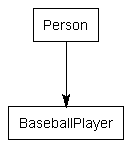 #include <iostream>
int main()
{
    // Create a new BaseballPlayer object
    BaseballPlayer cJoe;
    // Assign it a name (we can do this directly because m_strName is public)
    cJoe.m_strName = "Joe";
    // Print out the name
    std::cout << cJoe.GetName() << std::endl;
 
    return 0;
}
Employee Derived Class
// Employee publicly inherits from Person
class Employee: public Person
{
public:
    std::string m_strEmployerName;
    double m_dHourlySalary;
    long m_lEmployeeID;
 
    Employee(std::string strEmployerName, double dHourlySalary, long lEmployeeID)
        : m_strEmployerName(strEmployerName), m_dHourlySalary(dHourlySalary),
            m_lEmployeeID(lEmployeeID)
    {
    }
double GetHourlySalary() { return m_dHourlySalary; }
    void PrintNameAndSalary()
    {
        std::cout << m_strName << ": " << m_dHourlySalary << std::endl;
    }
};
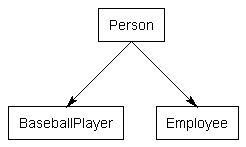 Inheritance Chains
class Supervisor: public Employee
{
public:
    // This Supervisor can oversee a max of 5 employees
    int m_nOverseesIDs[5];
};
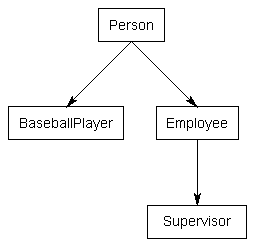 Order of Construction of Derived Classes
class Base
{
public:
    int m_nValue;
 
    Base(int nValue=0)
        : m_nValue(nValue)
    {
    }
};
class Derived: public Base
{
public:
    double m_dValue;
 
    Derived(double dValue=0.0)
        : m_dValue(dValue)
    {
    }
};
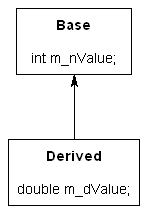 int main()
{
    Base cBase;
 
    return 0;
}
int main()
{
    Derived cDerived;
 
    return 0;
}
#include <iostream>
using namespace std;
 
class Base
{
public:
    int m_nValue;
 
    Base(int nValue=0)
        : m_nValue(nValue)
    {
        cout << "Base" << endl;
    }
};
class Derived: public Base
{
public:
    double m_dValue;
 
    Derived(double dValue=0.0)
        : m_dValue(dValue)
    {
        cout << "Derived" << endl;
    }
};
int main()
{
    cout << "Instantiating Base" << endl;
    Base cBase;
 
    cout << "Instantiating Derived" << endl;
    Derived cDerived;
 
    return 0;
}
Order of Construction of Inheritance Chains
class A
{
public:
    A()
    {
        cout << "A" << endl;
    }
};
 
class B: public A
{
public:
    B()
    {
        cout << "B" << endl;
    }
};
class C: public B
{
public:
    C()
    {
        cout << "C" << endl;
    }
};
 
class D: public C
{
public:
    D()
    {
        cout << "D" << endl;
    }
};
int main()
{
    cout << "Constructing A: " << endl;
    A cA;
 
    cout << "Constructing B: " << endl;
    B cB;
 
    cout << "Constructing C: " << endl;
    C cC;
 
    cout << "Constructing D: " << endl;
    D cD;
}
Constructors and Initialization of Derived Classes
class Base
{
public:
    int m_nValue;
 
    Base(int nValue=0)
        : m_nValue(nValue)
    {
    }
};
class Derived: public Base
{
public:
    double m_dValue;
 
    Derived(double dValue=0.0)
        : m_dValue(dValue)
    {
    }
};
int main()
{
    Base cBase(5); // use Base(int) constructor
 
    return 0;
}
int main()
{
    Derived cDerived(1.3); // use Derived(double) constructor
 
    return 0;
}
Initializing Base Class Members
class Derived: public Base
{
public:
    double m_dValue;
 
    Derived(double dValue=0.0, int nValue=0)
        // does not work
        : m_dValue(dValue), m_nValue(nValue)
    {
    }
};
class Derived: public Base
{
public:
    double m_dValue;
 
    Derived(double dValue=0.0, int nValue=0)
        : m_dValue(dValue)
    {
        m_nValue = nValue;
    }
};
class Derived: public Base
{
public:
    double m_dValue;
 
    Derived(double dValue=0.0, int nValue=0)
        : Base(nValue), // Call Base(int) constructor with value nValue!
            m_dValue(dValue)
    {
    }
};
int main()
{
    Derived cDerived(1.3, 5); // use Derived(double) constructor
 
    return 0;
}
Another Example
#include <string>
class Person
{
public:
    std::string m_strName;
    int m_nAge;
    bool m_bIsMale;
 
    std::string GetName() { return m_strName; }
    int GetAge() { return m_nAge; }
    bool IsMale() { return m_bIsMale; }
 
    Person(std::string strName = "", int nAge = 0, bool bIsMale = false)
        : m_strName(strName), m_nAge(nAge), m_bIsMale(bIsMale)
    {
    }
};
// BaseballPlayer publicly inheriting Person
class BaseballPlayer : public Person
{
public:
    double m_dBattingAverage;
    int m_nHomeRuns;
 
    BaseballPlayer(double dBattingAverage = 0.0, int nHomeRuns = 0)
       : m_dBattingAverage(dBattingAverage), m_nHomeRuns(nHomeRuns)
    {
    }
};
// BaseballPlayer publicly inheriting Person
class BaseballPlayer : public Person
{
public:
    double m_dBattingAverage;
    int m_nHomeRuns;
 
    BaseballPlayer(std::string strName = "", int nAge = 0, bool bIsMale = false,
        double dBattingAverage = 0.0, int nHomeRuns = 0)
        : Person(strName, nAge, bIsMale), // call Person(std::string, int, bool) to initialize these fields
            m_dBattingAverage(dBattingAverage), m_nHomeRuns(nHomeRuns)
    {
    }
};
int main()
{
    BaseballPlayer cPlayer("Pedro Cerrano", 32, true, 0.342, 42);
 
    return 0;
}
int main()
{
    BaseballPlayer cPlayer("Pedro Cerrano", 32, true, 0.342, 42);
 
    using namespace std;
    cout << cPlayer.m_strName << endl;
    cout << cPlayer.m_nAge << endl;
    cout << cPlayer.m_nHomeRuns;
 
    return 0;
}
Inheritance Chains
#include <iostream>
using namespace std;
 
class A
{
public:
    A(int nValue)
    {
        cout << "A: " << nValue << endl;
    }
};
class B: public A
{
public:
    B(int nValue, double dValue)
    : A(nValue)
    {
        cout << "B: " << dValue << endl;
    }
};
class C: public B
{
public:
    C(int nValue, double dValue, char chValue)
    : B(nValue, dValue)
    {
        cout << "C: " << chValue << endl;
    }
};

int main()
{
    C cClass(5, 4.3, 'R');
 
    return 0;
}
Inheritance and Access Specifiers
class Base
{
private:
    int m_nPrivate; // can only be accessed by Base member functions (not derived classes)
public:
    int m_nPublic; // can be accessed by anybody
};
class Base
{
public:
    int m_nPublic; // can be accessed by anybody
private:
    int m_nPrivate; // can only be accessed by Base member functions (but not derived classes)
protected:
    int m_nProtected; // can be accessed by Base member functions, or derived classes.
};
class Derived: public Base
{
public:
    Derived()
    {
        // Derived's access to Base members is not influenced by the type of inheritance used,
        // so the following is always true:
 
        m_nPublic = 1; // allowed: can access public base members from derived class
        m_nPrivate = 2; // not allowed: can not access private base members from derived class
        m_nProtected = 3; // allowed: can access protected base members from derived class
    }
};
int main()
{
    Base cBase;
    cBase.m_nPublic = 1;    // allowed: can access public members from outside class
    cBase.m_nPrivate = 2;    // not allowed: can not access private members from       outside class
    cBase.m_nProtected = 3;    // not allowed: can not access protected members from       outside class
}
// Inherit from Base publicly
class Pub: public Base
{
};
 
// Inherit from Base privately
class Pri: private Base
{
};
 
// Inherit from Base protectedly
class Pro: protected Base
{
};
 
class Def: Base // Defaults to private inheritance
{
};
Public Inheritance
class Base
{
public:
    int m_nPublic;
private:
    int m_nPrivate;
protected:
    int m_nProtected;
};
class Pub: public Base
{
    // Public inheritance means:
    // m_nPublic stays public
    // m_nPrivate stays private
    // m_nProtected stays protected
 
    Pub()
    {
        // The derived class always uses the immediate parent's class access specifications
        // Thus, Pub uses Base's access specifiers
        m_nPublic = 1; // okay: anybody can access public members
        m_nPrivate = 2; // not okay: derived classes can't access private members in the base class!
        m_nProtected = 3; // okay: derived classes can access protected members
    }
};
int main()
{
    // Outside access uses the access specifiers of the class being accessed.
    // In this case, the access specifiers of cPub.  Because Pub has inherited publicly from Base,
    // no access specifiers have been changed.
    Pub cPub;
    cPub.m_nPublic = 1; // okay: anybody can access public members
    cPub.m_nPrivate = 2; // not okay: can not access private members from outside class
    cPub.m_nProtected = 3; // not okay: can not access protected members from outside class
}
Private Inheritance
class Base
{
public:
    int m_nPublic;
private:
    int m_nPrivate;
protected:
    int m_nProtected;
};
class Pri: private Base
{
    // Private inheritance means:
    // m_nPublic becomes private
    // m_nPrivate stays private
    // m_nProtected becomes private
 
    Pri()
    {
        // The derived class always uses the immediate parent's class access specifications
        // Thus, Pub uses Base's access specifiers
        m_nPublic = 1; // okay: anybody can access public members
        m_nPrivate = 2; // not okay: derived classes can't access private members in the base class!
        m_nProtected = 3; // okay: derived classes can access protected members
    }
};
int main()
{
    // Outside access uses the access specifiers of the class being accessed.
    // Note that because Pri has inherited privately from Base,
    // all members of Base have become private when access through Pri.
    Pri cPri;
    cPri.m_nPublic = 1; // not okay: m_nPublic is now a private member when accessed through Pri
    cPri.m_nPrivate = 2; // not okay: can not access private members from outside class
    cPri.m_nProtected = 3; // not okay: m_nProtected is now a private member when accessed through Pri
 
    // However, we can still access Base members as normal through Base:
    Base cBase;
    cBase.m_nPublic = 1; // okay, m_nPublic is public
    cBase.m_nPrivate = 2; // not okay, m_nPrivate is private
    cBase.m_nProtected = 3; // not okay, m_nProtected is protected
}
summary
class Base
{
public:
    int m_nPublic;
private:
    int m_nPrivate;
protected:
    int m_nProtected;
};
class D2: private Base
{
public:
    int m_nPublic2;
private:
    int m_nPrivate2;
protected:
    int m_nProtected2;
}
class D3: public D2
{
public:
    int m_nPublic3;
private:
    int m_nPrivate3;
protected:
    int m_nProtected3;
};
Adding, Hiding, Changing Derived Class Members
#include <iostream>
using namespace std;
 
class Base
{
protected:
    int m_nValue;
 
public:
    Base(int nValue)
        : m_nValue(nValue)
    {
    }
 
    void Identify() { cout << "I am a Base" << endl; }
};
class Derived: public Base
{
public:
    Derived(int nValue)
        :Base(nValue)
    {
    }
};
Adding New Functionality
class Derived: public Base
{
public:
    Derived(int nValue)
        :Base(nValue)
    {
    }
 
    int GetValue() { return m_nValue; }
};
int main()
{
    Derived cDerived(5);
    cout << "cDerived has value " << cDerived.GetValue() << endl;
 
    return 0;
}
int main()
{
    Base cBase(5);
    cout << "cBase has value " << cBase.GetValue() << endl;
 
    return 0;
}
Redefining Functionality
int main()
{
    Base cBase(5);
    cBase.Identify();
 
    Derived cDerived(7);
    cDerived.Identify()
 
    return 0;
}
class Derived: public Base
{
public:
    Derived(int nValue)
        :Base(nValue)
    {
    }
 
    int GetValue() { return m_nValue; }
 
    // Here's our modified function
    void Identify() { cout << "I am a Derived" << endl; }
};
int main()
{
    Base cBase(5);
    cBase.Identify();
 
    Derived cDerived(7);
    cDerived.Identify()
 
    return 0;
}
Adding to Existing Functionality
class Derived: public Base
{
public:
    Derived(int nValue)
        :Base(nValue)
    {
    }
 
    int GetValue() { return m_nValue; }
 
    void Identify()
    {
        Base::Identify(); // call Base::Identify() first
        cout << "I am a Derived"; // then identify ourselves
    }
};
int main()
{
    Base cBase(5);
    cBase.Identify();
 
    Derived cDerived(7);
    cDerived.Identify()
 
    return 0;
}
void Identify()
{
    Identify(); // Note: no scope resolution!
    cout << "I am a Derived"; // then identify ourselves
}
Hiding Functionality
class Base
{
private:
    int m_nValue;
 
public:
    Base(int nValue)
        : m_nValue(nValue)
    {
    }
 
protected:
    void PrintValue() { cout << m_nValue; }
};
class Derived: public Base
{
public:
    Derived(int nValue)
        : Base(nValue)
    {
    }
 
    // Base::PrintValue was inherited as protected, so the public has no access
    // But we're changing it to public by declaring it in the public section
    Base::PrintValue;
};
int main()
{
    Derived cDerived(7);
 
    // PrintValue is public in Derived, so this is okay
    cDerived.PrintValue(); // prints 7
    return 0;
}
class Base
{
public:
    int m_nValue;
};
 
class Derived: public Base
{
private:
    Base::m_nValue;
 
public:
    Derived(int nValue)
    {
         m_nValue = nValue;
    }
};
int main()
{
    Derived cDerived(7);
 
    // The following won't work because m_nValue has been redefined as private
    cout << cDerived.m_nValue;
 
    return 0;
}
Multiple Inheritance
#include <string>
class Person
{
private:
    std::string m_strName;
    int m_nAge;
    bool m_bIsMale;
 
public:
    Person(std::string strName, int nAge, bool bIsMale)
        : m_strName(strName), m_nAge(nAge), m_bIsMale(bIsMale)
    {
    }
 
    std::string GetName() { return m_strName; }
    int GetAge() { return m_nAge; }
    bool IsMale() { return m_bIsMale; }
};
class Employee
{
private:
    std::string m_strEmployer;
    double m_dWage;
 
public:
    Employee(std::string strEmployer, double dWage)
        : m_strEmployer(strEmployer), m_dWage(dWage)
    {
    }
 
    std::string GetEmployer() { return m_strEmployer; }
    double GetWage() { return m_dWage; }
};
// Teacher publicly inherits Person and Employee
class Teacher: public Person, public Employee
{
private:
     int m_nTeachesGrade;
 
public:
    Teacher(std::string strName, int nAge, bool bIsMale, std::string strEmployer, double dWage, int nTeachesGrade)
        : Person(strName, nAge, bIsMale), Employee(strEmployer, dWage), m_nTeachesGrade(nTeachesGrade)
    {
    }
};
Problems w/ Mult. Inheritance
class USBDevice
{
private:
    long m_lID;
 
public:
    USBDevice(long lID)
        : m_lID(lID)
    {
    }
 
    long GetID() { return m_lID; }
};
class NetworkDevice
{
private:
    long m_lID;
 
public:
    NetworkDevice(long lID)
        : m_lID(lID)
    {
    }
 
    long GetID() { return m_lID; }
};
class WirelessAdaptor: public USBDevice, public NetworkDevice
{
public:
    WirelessAdaptor(long lUSBID, long lNetworkID)
        : USBDevice(lUSBID), NetworkDevice(lNetworkID)
    {
    }
};
 

int main()
{
    WirelessAdaptor c54G(5442, 181742);
    cout << c54G.GetID(); // Which GetID() do we call?
 
    return 0;
}
int main()
{
    WirelessAdaptor c54G(5442, 181742);
    cout << c54G.USBDevice::GetID();
 
    return 0;
}
class PoweredDevice
{
};
 
class Scanner: public PoweredDevice
{
};
 
class Printer: public PoweredDevice
{
};
 
class Copier: public Scanner, public Printer
{
};
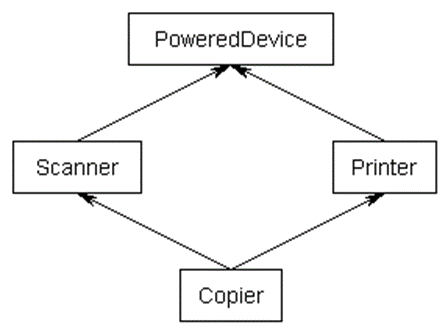 Virtual Base Classes
class PoweredDevice
{
public:
    PoweredDevice(int nPower)
    {
        cout << "PoweredDevice: " << nPower << endl;
    }
};
 
class Scanner: public PoweredDevice
{
public:
    Scanner(int nScanner, int nPower)
        : PoweredDevice(nPower)
    {
        cout << "Scanner: " << nScanner << endl;
    }
};
class Printer: public PoweredDevice
{
public:
    Printer(int nPrinter, int nPower)
        : PoweredDevice(nPower)
    {
        cout << "Printer: " << nPrinter << endl;
    }
};
 
class Copier: public Scanner, public Printer
{
public:
    Copier(int nScanner, int nPrinter, int nPower)
        : Scanner(nScanner, nPower), Printer(nPrinter, nPower)
    {
    }
};
int main()
{
    Copier cCopier(1, 2, 3);
}
class PoweredDevice
{
};
 
class Scanner: virtual public PoweredDevice
{
};
 
class Printer: virtual public PoweredDevice
{
};
 
class Copier: public Scanner, public Printer
{
};
class PoweredDevice
{
public:
    PoweredDevice(int nPower)
    {
        cout << "PoweredDevice: " << nPower << endl;
    }
};
 
class Scanner: virtual public PoweredDevice
{
public:
    Scanner(int nScanner, int nPower)
        : PoweredDevice(nPower)
    {
        cout << "Scanner: " << nScanner << endl;
    }
};
class Printer: virtual public PoweredDevice
{
public:
    Printer(int nPrinter, int nPower)
        : PoweredDevice(nPower)
    {
        cout << "Printer: " << nPrinter << endl;
    }
};
 
class Copier: public Scanner, public Printer
{
public:
    Copier(int nScanner, int nPrinter, int nPower)
        : Scanner(nScanner, nPower), Printer(nPrinter, nPower), PoweredDevice(nPower)
    {
    }
};
int main()
{
    Copier cCopier(1, 2, 3);
}
Pointers and References to Base Class of Derived Objects
class Base
{
protected:
    int m_nValue;
 
public:
    Base(int nValue)
        : m_nValue(nValue)
    {
    }
 
    const char* GetName() { return "Base"; }
    int GetValue() { return m_nValue; }
};
class Derived: public Base
{
public:
    Derived(int nValue)
        : Base(nValue)
    {
    }
 
    const char* GetName() { return "Derived"; }
    int GetValueDoubled() { return m_nValue * 2; }
};
int main()
{
    using namespace std;
    Derived cDerived(5);
    cout << "cDerived is a " << cDerived.GetName() << " and has value " << cDerived.GetValue() << endl;
 
    Derived &rDerived = cDerived;
    cout << "rDerived is a " << rDerived.GetName() << " and has value " << rDerived.GetValue() << endl;
 
    Derived *pDerived = &cDerived;
    cout << "pDerived is a " << pDerived->GetName() << " and has value " << pDerived->GetValue() << endl;
 
    return 0;
}
int main()
{
    using namespace std;
    Derived cDerived(5);
 
    // These are both legal!
    Base &rBase = cDerived;
    Base *pBase = &cDerived;
 
    cout << "cDerived is a " << cDerived.GetName() << " and has value " << cDerived.GetValue() << endl;
    cout << "rBase is a " << rBase.GetName() << " and has value " << rBase.GetValue() << endl;
    cout << "pBase is a " << pBase->GetName() << " and has value " << pBase->GetValue() << endl;
 
    return 0;
}
#include <string>
class Animal
{
protected:
    std::string m_strName;
 
    // We're making this constructor protected because
    // we don't want people creating Animal objects directly,
    // but we still want derived classes to be able to use it.
    Animal(std::string strName)
        : m_strName(strName)
    {
    }
 
public:
    std::string GetName() { return m_strName; }
    const char* Speak() { return "???"; }
};
class Cat: public Animal
{
public:
    Cat(std::string strName)
        : Animal(strName)
    {
    }
 
    const char* Speak() { return "Meow"; }
};
class Dog: public Animal
{
public:
    Dog(std::string strName)
        : Animal(strName)
    {
    }
 
    const char* Speak() { return "Woof"; }
};
int main()
{
    Cat cCat("Fred");
    cout << "cCat is named " << cCat.GetName() << ", and it says " << cCat.Speak() << endl;
 
    Dog cDog("Garbo");
    cout << "cDog is named " << cDog.GetName() << ", and it says " << cDog.Speak() << endl;
 
    Animal *pAnimal = &cCat;
    cout << "pAnimal is named " << pAnimal->GetName() << ", and it says " << pAnimal->Speak() << endl;
 
    Animal *pAnimal = &cDog;
    cout << "pAnimal is named " << pAnimal->GetName() << ", and it says " << pAnimal->Speak() << endl;
 
    return 0;
}
Use for pointers and references to base classes
void Report(Cat &cCat)
{
    cout << cCat.GetName() << " says " << cCat.Speak() << endl;
}
 
void Report(Dog &cDog)
{
    cout << cDog.GetName() << " says " << cDog.Speak() << endl;
}
void Report(Animal &rAnimal)
{
    cout << rAnimal.GetName() << " says " << rAnimal.Speak() << endl;
}
Cat acCats[] = { Cat("Fred"), Cat("Tyson"), Cat("Zeke") };
Dog acDogs[] = { Dog("Garbo"), Dog("Pooky"), Dog("Truffle") };
 
for (int iii=0; iii < 3; iii++)
    cout << acCats[iii].GetName() << " says " << acCats[iii].Speak() << endl;
 
for (int iii=0; iii < 3; iii++)
    cout << acDogs[iii].GetName() << " says " << acDogs[iii].Speak() << endl;
Cat cFred("Fred"), cTyson("Tyson"), cZeke("Zeke");
Dog cGarbo("Garbo"), cPooky("Pooky"), cTruffle("Truffle");
 
// Set up an array of pointers to animals, and set those pointers to our Cat and Dog objects
Animal *apcAnimals[] = { &cFred, &cGarbo, &cPooky, &cTruffle, &cTyson, &cZeke };
for (int iii=0; iii < 6; iii++)
    cout << apcAnimals[iii]->GetName() << " says " << apcAnimals[iii]->Speak() << endl;
Virtual Functions
class Base
{
protected:
 
public:
    const char* GetName() { return "Base"; }
};
 
class Derived: public Base
{
public:
    const char* GetName() { return "Derived"; }
};
int main()
{
    Derived cDerived;
    Base &rBase = cDerived;
    cout << "rBase is a " << rBase.GetName() << endl;
}
Virtual Functions
class Base
{
protected:
 
public:
    virtual const char* GetName() { return "Base"; }
};
 
class Derived: public Base
{
public:
    virtual const char* GetName() { return "Derived"; }
};
int main()
{
    Derived cDerived;
    Base &rBase = &cDerived;
    cout << "rBase is a " << rBase.GetName() << endl;
 
    return 0;
}
class A
{
public:
    virtual const char* GetName() { return "A"; }
};
 
class B: public A
{
public:
    virtual const char* GetName() { return "B"; }
};
class C: public B
{
public:
    virtual const char* GetName() { return "C"; }
};
 
class D: public C
{
public:
    virtual const char* GetName() { return "D"; }
};
int main()
{
    C cClass;
    A &rBase = cClass;
    cout << "rBase is a " << rBase.GetName() << endl;
 
    return 0;
}
A more complex example
#include <string>
class Animal
{
protected:
    std::string m_strName;
 
    // We're making this constructor protected because
    // we don't want people creating Animal objects directly,
    // but we still want derived classes to be able to use it.
    Animal(std::string strName)
        : m_strName(strName)
    {}
 
public:
    std::string GetName() { return m_strName; }
    const char* Speak() { return "???"; }
};
class Cat: public Animal
{
public:
    Cat(std::string strName)
        : Animal(strName)
    {
    }
 
    const char* Speak() { return "Meow"; }
};
class Dog: public Animal
{
public:
    Dog(std::string strName)
        : Animal(strName)
    {
    }
 
    const char* Speak() { return "Woof"; }
};
#include <string>
class Animal
{
protected:
    std::string m_strName;
 
    // We're making this constructor protected because
    // we don't want people creating Animal objects directly,
    // but we still want derived classes to be able to use it.
    Animal(std::string strName)
        : m_strName(strName)
    {
    }
 
public:
    std::string GetName() { return m_strName; }
    virtual const char* Speak() { return "???"; }
};
class Cat: public Animal
{
public:
    Cat(std::string strName)
        : Animal(strName)
    {
    }
 
    virtual const char* Speak() { return "Meow"; }
};
class Dog: public Animal
{
public:
    Dog(std::string strName)
        : Animal(strName)
    {
    }
 
    virtual const char* Speak() { return "Woof"; }
};
void Report(Animal &rAnimal)
{
    cout << rAnimal.GetName() << " says " << rAnimal.Speak() << endl;
}
 
int main()
{
    Cat cCat("Fred");
    Dog cDog("Garbo");
 
    Report(cCat);
    Report(cDog);
}
Cat cFred("Fred"), cTyson("Tyson"), cZeke("Zeke");
Dog cGarbo("Garbo"), cPooky("Pooky"), cTruffle("Truffle");
 
// Set up an array of pointers to animals, and set those pointers to our Cat and Dog objects
Animal *apcAnimals[] = { &cFred, &cGarbo, &cPooky, &cTruffle, &cTyson, &cZeke };
for (int iii=0; iii < 6; iii++)
    cout << apcAnimals[iii]->GetName() << " says " << apcAnimals[iii]->Speak() << endl;
Use of the Virtual Keyword
class Base
{
protected:
 
public:
    virtual const char* GetName() { return "Base"; }
};
 
class Derived: public Base
{
public:
    const char* GetName() { return "Derived"; } // note lack of virtual keyword
};
int main()
{
    Derived cDerived;
    Base &rBase = cDerived;
    cout << "rBase is a " << rBase.GetName() << endl;
 
    return 0;
}
Return Types of Virtual Functions
class Base
{
public:
    virtual int GetValue() { return 5; }
};
 
class Derived: public Base
{
public:
    virtual double GetValue() { return 6.78; }
};
class Base
{
public:
    // This version of GetThis() returns a pointer to a Base class
    virtual Base* GetThis() { return this; }
};
 
class Derived: public Base
{
    // Normally override functions have to return objects of the same type as the base function
    // However, because Derived is derived from Base, it's okay to return Derived* instead of Base*
    virtual Derived* GetThis() { return this; }
};
Virtual Destructors, Assignment, & Overriding
class Base
{
public:
    ~Base()
    {
        cout << "Calling ~Base()" << endl;
    }
};
class Derived: public Base
{
private:
    int* m_pnArray;
 
public:
    Derived(int nLength)
    {
        m_pnArray = new int[nLength];
    }
 
    ~Derived() // note: not virtual
    {
        cout << "Calling ~Derived()" << endl;
        delete[] m_pnArray;
    }
};
int main()
{
    Derived *pDerived = new Derived(5);
    Base *pBase = pDerived;
    delete pBase;
 
    return 0;
}
class Base
{
public:
    virtual ~Base()
    {
        cout << "Calling ~Base()" << endl;
    }
};
class Derived: public Base
{
private:
    int* m_pnArray;
 
public:
    Derived(int nLength)
    {
        m_pnArray = new int[nLength];
    }
 
    virtual ~Derived()
    {
        cout << "Calling ~Derived()" << endl;
        delete[] m_pnArray;
    }
};
int main()
{
    Derived *pDerived = new Derived(5);
    Base *pBase = pDerived;
    delete pBase;
 
    return 0;
}
Overriding Virtualization
class Base
{
public:
    virtual const char* GetName() { return "Base"; }
};
 
class Derived: public Base
{
public
    virtual const char* GetName() { return "Derived"; }
};
int main()
{
    Derived cDerived;
    Base &rBase = cDerived;
    // Calls Base::GetName() instead of the virtualized Derived::GetName()
    cout << rBase.Base::GetName() << endl;
}
Early Binding
#include <iostream>
 
void PrintValue(int nValue)
{
    std::cout << nValue;
}
 
int main()
{
    PrintValue(5); // This is a direct function call
    return 0;
}
#include <iostream>
using namespace std;
 
int Add(int nX, int nY)
{
    return nX + nY;
}
 
int Subtract(int nX, int nY)
{
    return nX - nY;
}
 
int Multiply(int nX, int nY)
{
    return nX * nY;
}
int main()
{
    int nX;
    cout << "Enter a number: ";
    cin >> nX;
 
    int nY;
    cout << "Enter another number: ";
    cin >> nY;
 
    int nOperation;
    do
    {
        cout << "Enter an operation (0=add, 1=subtract, 2=multiply): ";
        cin >> nOperation;
    } while (nOperation < 0 || nOperation > 2);
int nResult = 0;
    switch (nOperation)
    {
        case 0: nResult = Add(nX, nY); break;
        case 1: nResult = Subtract(nX, nY); break;
        case 2: nResult = Multiply(nX, nY); break;
    }
 
    cout << "The answer is: " << nResult << endl;
 
    return 0;
}
Late Binding
int Add(int nX, int nY)
{
    return nX + nY;
}
 
int main()
{
    // Create a function pointer and make it point to the Add function
    int (*pFcn)(int, int) = Add;
    cout << pFcn(5, 3) << endl; // add 5 + 3
 
    return 0;
}
#include <iostream>
using namespace std;
 
int Add(int nX, int nY)
{
    return nX + nY;
}
 
int Subtract(int nX, int nY)
{
    return nX - nY;
}
 
int Multiply(int nX, int nY)
{
    return nX * nY;
}
int main()
{
    int nX;
    cout << "Enter a number: ";
    cin >> nX;
 
    int nY;
    cout << "Enter another number: ";
    cin >> nY;
 
    int nOperation;
    do
    {
        cout << "Enter an operation (0=add, 1=subtract, 2=multiply): ";
        cin >> nOperation;
    } while (nOperation < 0 || nOperation > 2);
 
    // Create a function pointer named pFcn (yes, the syntax is ugly)
    int (*pFcn)(int, int);
// Set pFcn to point to the function the user chose
    switch (nOperation)
    {
        case 0: pFcn = Add; break;
        case 1: pFcn = Subtract; break;
        case 2: pFcn = Multiply; break;
    }
 
    // Call the function that pFcn is pointing to with nX and nY as parameters
    cout << "The answer is: " << pFcn(nX, nY) << endl;
 
    return 0;
}
The Virtual Table
class Base
{
public:
    virtual void function1() {};
    virtual void function2() {};
};
 
class D1: public Base
{
public:
    virtual void function1() {};
};
 
class D2: public Base
{
public:
    virtual void function2() {};
};
class Base
{
public:
    FunctionPointer *__vptr;
    virtual void function1() {};
    virtual void function2() {};
};
 
class D1: public Base
{
public:
    virtual void function1() {};
};
 
class D2: public Base
{
public:
    virtual void function2() {};
};
int main()
{
    D1 cClass;
}
int main()
{
    D1 cClass;
    Base *pClass = &cClass;
}
int main()
{
    D1 cClass;
    Base *pClass = &cClass;
    pClass->function1();
}
int main()
{
    Base cClass;
    Base *pClass = &cClass;
    pClass->function1();
}
Abstract Functions & Abstract Base Classes
class Base
{
public:
    const char* SayHi() { return "Hi"; } // a normal non-virtual function   
 
    virtual const char* GetName() { return "Base"; } // a normal virtual function
 
    virtual int GetValue() = 0; // a pure virtual function
};
int main()
{
    Base cBase; // pretend this was legal
    cBase.GetValue(); // what would this do?
}
#include <string>
class Animal
{
protected:
    std::string m_strName;
 
    // We're making this constructor protected because
    // we don't want people creating Animal objects directly,
    // but we still want derived classes to be able to use it.
    Animal(std::string strName)
        : m_strName(strName)
    {
    }
 
public:
    std::string GetName() { return m_strName; }
    virtual const char* Speak() { return "???"; }
};
class Cat: public Animal
{
public:
    Cat(std::string strName)
        : Animal(strName)
    {
    }
 
    virtual const char* Speak() { return "Meow"; }
};
class Dog: public Animal
{
public:
    Dog(std::string strName)
        : Animal(strName)
    {
    }
 
    virtual const char* Speak() { return "Woof"; }
};
class Cow: public Animal
{
public:
    Cow(std::string strName)
        : Animal(strName)
    {
    }
 
    // We forgot to redefine Speak
};
 
int main()
{
    Cow cCow("Betsy");
    cout << cCow.GetName() << " says " << cCow.Speak() << endl;
}
#include <string>
class Animal
{
protected:
    std::string m_strName;
 
public:
    Animal(std::string strName)
        : m_strName(strName)
    {
    }
 
    std::string GetName() { return m_strName; }
    virtual const char* Speak() = 0; // pure virtual function
};
class Cow: public Animal
{
public:
    Cow(std::string strName)
        : Animal(strName)
    {
    }
 
    // We forgot to redefine Speak
};
 
int main()
{
    Cow cCow("Betsy");
    cout << cCow.GetName() << " says " << cCow.Speak() << endl;
}
class Cow: public Animal
{
public:
    Cow(std::string strName)
        : Animal(strName)
    {
    }
 
    virtual const char* Speak() { return "Moo"; }
};
 
int main()
{
    Cow cCow("Betsy");
    cout << cCow.GetName() << " says " << cCow.Speak() << endl;
}
Interface Classes
class IErrorLog
{
    virtual bool OpenLog(const char *strFilename) = 0;
    virtual bool CloseLog() = 0;
 
    virtual bool WriteError(const char *strErrorMessage) = 0;
};
double MySqrt(double dValue, FileErrorLog &cLog)
{
    if (dValue < 0.0)
    {
        cLog.WriteError("Tried to take square root of value less than 0");
        return 0.0;
    }
    else
        return dValue;
}
double MySqrt(double dValue, IErrorLog &cLog)
{
    if (dValue < 0.0)
    {
        cLog.WriteError("Tried to take square root of value less than 0");
        return 0.0;
    }
    else
        return dValue;
}
The NEED FOR Function Templates
int max(int nX, int nY)
{
    return (nX > nY) ? nX : nY;
}
double max(double dX, double dY)
{
    return (dX > dY) ? dX : dY;
}
Creating Function Templates in C++
int max(int nX, int nY)
{
    return (nX > nY) ? nX : nY;
}
Type max(Type tX, Type tY)
{
    return (tX > tY) ? tX : tY;
}
template <typename Type> // this is the template parameter declaration
Type max(Type tX, Type tY)
{
    return (tX > tY) ? tX : tY;
}
template <typename T1, typename T2>
// template function here
Using Function Templates
int nValue = max(3, 7); // returns 7
double dValue = max(6.34, 18.523); // returns 18.523
char chValue = max('a', '6'); // returns 'a'
Function Template Instances
template <typename Type> // this is the template parameter declaration
Type max(Type tX, Type tY)
{
    return (tX > tY) ? tX : tY;
}
int nValue = max(3, 7); // calls max(int, int)
int max(int tX, int tY)
{
    return (tX > tY) ? tX : tY;
}
double dValue = max(6.34, 18.523); // calls max(double, double)
double max(double tX, double tY)
{
    return (tX > tY) ? tX : tY;
}
Operators, Function Calls, and Function Templates
class Cents
{
private:
    int m_nCents;
public:
    Cents(int nCents)
        : m_nCents(nCents)
    {
    }
};
Cents cNickle(5);
Cents cDime(10);
 
Cents cBigger = max(cNickle, cDime);
Cents max(Cents tX, Cents tY)
{
    return (tX > tY) ? tX : tY;
}
class Cents
{
private:
    int m_nCents;
public:
    Cents(int nCents)
        : m_nCents(nCents)
    {
    }
 
    friend bool operator>(Cents &c1, Cents&c2)
    {
        return (c1.m_nCents > c2.m_nCents) ? true: false;
    }
};
Another Example
template <class T>
T Average(T *atArray, int nNumValues)
{
    T tSum = 0;
    for (int nCount=0; nCount < nNumValues; nCount++)
        tSum += atArray[nCount];
 
    tSum /= nNumValues;
    return tSum;
}
int anArray[] = { 5, 3, 2, 1, 4 };
cout << Average(anArray, 5) << endl;
 
double dnArray[] = { 3.12, 3.45, 9.23, 6.34 };
cout << Average(dnArray, 4) << endl;
Cents cArray[] = { Cents(5), Cents(10), Cents(15), Cents(14) };
cout << Average(cArray, 4) << endl;
class Cents
{
private:
    int m_nCents;
public:
    Cents(int nCents)
        : m_nCents(nCents)
    {
    }
 
    friend ostream& operator<< (ostream &out, const Cents &cCents)
    {
        out << cCents.m_nCents << " cents ";
        return out;
    }
};
template <class T>
Cents Average(Cents  *atArray, int nNumValues)
{
    Cents tSum = 0;
    for (int nCount=0; nCount < nNumValues; nCount++)
        tSum += atArray[nCount];
 
    tSum /= nNumValues;
    return tSum;
}
tSum += atArray[nCount];
class Cents
{
private:
    int m_nCents;
public:
    Cents(int nCents)
        : m_nCents(nCents)
    {
    }
 
    friend ostream& operator<< (ostream &out, const Cents &cCents)
    {
        out << cCents.m_nCents << " cents ";
        return out;
    }
void operator+=(Cents cCents)
    {
        m_nCents += cCents.m_nCents;
    }
 
    void operator/=(int nValue)
    {
        m_nCents /= nValue;
    }
};
Templates and Container Classes
#ifndef INTARRAY_H
#define INTARRAY_H
 
#include <assert.h> // for assert()
 
class IntArray
{
private:
    int m_nLength;
    int *m_pnData;
 
public:
    IntArray()
    {
        m_nLength = 0;
        m_pnData = 0;
    }
IntArray(int nLength)
    {
        m_pnData = new int[nLength];
        m_nLength = nLength;
    }
 
    ~IntArray()
    {
        delete[] m_pnData;
    }
 
    void Erase()
    {
        delete[] m_pnData;
        // We need to make sure we set m_pnData to 0 here, otherwise it will
        // be left pointing at deallocated memory!
        m_pnData = 0;
        m_nLength = 0;
    }
int& operator[](int nIndex)
    {
        assert(nIndex >= 0 && nIndex < m_nLength);
        return m_pnData[nIndex];
    }
 
    int GetLength() { return m_nLength; }
};
 
#endif
#ifndef DOUBLEARRAY_H
#define DOUBLEARRAY_H
 
#include <assert.h> // for assert()
 
class DoubleArray
{
private:
    int m_nLength;
    double *m_pdData;
 
public:
    DoubleArray()
    {
        m_nLength = 0;
        m_pdData= 0;
    }
DoubleArray(int nLength)
    {
        m_pdData= new double[nLength];
        m_nLength = nLength;
    }
 
    ~DoubleArray()
    {
        delete[] m_pdData;
    }
 
    void Erase()
    {
        delete[] m_pdData;
        // We need to make sure we set m_pnData to 0 here, otherwise it will
        // be left pointing at deallocated memory!
        m_pdData= 0;
        m_nLength = 0;
    }
double& operator[](int nIndex)
    {
        assert(nIndex >= 0 && nIndex < m_nLength);
        return m_pdData[nIndex];
    }
 
    // The length of the array is always an integer
    // It does not depend on the data type of the array
    int GetLength() { return m_nLength; }
};
 
#endif
#ifndef ARRAY_H
#define ARRAY_H
 
#include <assert.h> // for assert()
 
template <typename T>
class Array
{
private:
    int m_nLength;
    T *m_ptData;
 
public:
    Array()
    {
        m_nLength = 0;
        m_ptData = 0;
    }
Array(int nLength)
    {
        m_ptData= new T[nLength];
        m_nLength = nLength;
    }
 
    ~Array()
    {
        delete[] m_ptData;
    }
 
    void Erase()
    {
        delete[] m_ptData;
        // We need to make sure we set m_pnData to 0 here, otherwise it will
        // be left pointing at deallocated memory!
        m_ptData= 0;
        m_nLength = 0;
    }
T& operator[](int nIndex)
    {
        assert(nIndex >= 0 && nIndex < m_nLength);
        return m_ptData[nIndex];
    }
 
    // The length of the array is always an integer
    // It does not depend on the data type of the array
    int GetLength(); // templated GetLength() function defined below
};
 
template <typename T>
int Array<T>::GetLength() { return m_nLength; }
 
#endif
int main()
{
    Array<int> anArray(12);
    Array<double> adArray(12);
 
    for (int nCount = 0; nCount < 12; nCount++)
    {
        anArray[nCount] = nCount;
        adArray[nCount] = nCount + 0.5;
    }
 
    for (int nCount = 11; nCount >= 0; nCount----;)
        std::cout << anArray[nCount] << "\t" << adArray[nCount] << std::endl;
 
    return 0;
}
Expression Parameters
template <typename T, int nSize> // nSize is the expression parameter
class Buffer
{
private:
    // The expression parameter controls the size of the array
    T m_atBuffer[nSize];
 
public:
    T* GetBuffer() { return m_atBuffer; }
 
    T& operator[](int nIndex)
    {
        return m_atBuffer[nIndex];
    }
};
int main()
{   // declare an integer buffer with room for 12 chars
    Buffer<int, 12> cIntBuffer;
 
    // Fill it up in order, then print it backwards
    for (int nCount=0; nCount < 12; nCount++)
        cIntBuffer[nCount] = nCount;
 
    for (int nCount=11; nCount >= 0; nCount--)
        std::cout << cIntBuffer[nCount] << " ";
    std::cout << std::endl;
 
    // declare a char buffer with room for 31 chars
    Buffer<char, 31> cCharBuffer;
 
    // strcpy a string into the buffer and print it
    strcpy(cCharBuffer.GetBuffer(), "Hello there!");
    std::cout << cCharBuffer.GetBuffer() << std::endl;
 
    return 0;
}
Template Specialization
using namespace std;
 
template <typename T>
class Storage
{
private:
    T m_tValue;
public:
    Storage(T tValue)
    {
         m_tValue = tValue;
    }
~Storage()
    {
    }
 
    void Print()
    {
        std::cout << m_tValue << std::endl;;
    }
};
int main()
{
    // Define some storage units
    Storage<int> nValue(5);
    Storage<double> dValue(6.7);
 
    // Print out some values
    nValue.Print();
    dValue.Print();
}
void Storage<double>::Print()
{
    std::cout << std::scientific << m_tValue << std::endl;
}
int main()
{
    using namespace std;
 
    // Dynamically allocate a temporary string
    char *strString = new char[40];
 
    // Ask user for their name
    cout << "Enter your name: ";
    cin >> strString;
 
    // Store the name
    Storage<char*> strValue(strString);
 
    // Delete the temporary string
    delete strString;
 
    // Print out our value
    strValue.Print(); // This will print garbage
}
Storage<char*>::Storage(char* tValue)
{
     m_tValue = tValue;
}
Storage<char*>::Storage(char* tValue)
{
    // Allocate memory to hold the tValue string
    m_tValue = new char[strlen(tValue)+1];
    // Copy the actual tValue string into the m_tValue memory we just allocated
    strcpy(m_tValue, tValue);
}
Storage<char*>::~Storage()
{
    delete[] m_tValue;
}
Class Template Specialization
template <typename T>
class Storage8
{
private:
    T m_tType[8];
 
public:
    void Set(int nIndex, const T &tType)
    {
        m_tType[nIndex] = tType;
    }
 
    const T& Get(int nIndex)
    {
        return m_tType[nIndex];
    }
};
int main()
{
    // Define a Storage8 for integers
    Storage8<int> cIntStorage;
 
    for (int nCount=0; nCount<8; nCount++)
        cIntStorage.Set(nCount, nCount);
 
    for (int nCount=0; nCount<8; nCount++)
        std::cout << cIntStorage.Get(nCount) << std::endl;
 
    // Define a Storage8 for bool
    Storage8<bool> cBoolStorage;
    for (int nCount=0; nCount<8; nCount++)
        cBoolStorage.Set(nCount, nCount & 3);
 
    for (int nCount=0; nCount<8; nCount++)
        std::cout << (cBoolStorage.Get(nCount) ? "true" : "false") << std::endl;
 
    return 0;
}
Class Template Specialization
template <> // the following is a template class with no templated parameters
class Storage8<bool> // we're specializing Storage8 for bool
{
// What follows is just standard class implementation details
private:
    unsigned char m_tType;
public:
    void Set(int nIndex, bool tType)
    {
        // Figure out which bit we're setting/unsetting
        // This will put a 1 in the bit we're interested in turning on/off
        unsigned char nMask = 1 << nIndex;
 
        if (tType)  // If we're setting a bit
            m_tType |= nMask;  // Use bitwise-or to turn that bit on
        else  // if we're turning a bit off
            m_tType &= ~nMask;  // bitwise-and the inverse mask to turn that bit off
    }
bool Get(int nIndex)
    {
        // Figure out which bit we're getting
        unsigned char nMask = 1 << nIndex;
        // bitwise-and to get the value of the bit we're interested in
        // Then implicit cast to boolean
        return m_tType & nMask;
    }
};
int main()
{
    // Define a Storage8 for integers (instantiates Storage8<T>, where T = int)
    Storage8<int> cIntStorage;
 
    for (int nCount=0; nCount<8; nCount++)
        cIntStorage[nCount] = nCount;
 
    for (int nCount=0; nCount<8; nCount++)
        std::cout << cIntStorage[nCount] << std::endl;
// Define a Storage8 for bool  (instantiates Storage8<bool> specialization)
    Storage8<bool> cBoolStorage;
    for (int nCount=0; nCount<8; nCount++)
        cBoolStorage.Set(nCount, nCount & 3);
 
    for (int nCount=0; nCount<8; nCount++)
        std::cout << (cBoolStorage.Get(nCount) ? "true" : "false") << std::endl;
 
    return 0;
}
Partial Template Specialization
template <typename T, int nSize> // nSize is the expression parameter
class Buffer
{
private:
    // The expression parameter controls the side of the array
    T m_atBuffer[nSize];
public:
    T* GetBuffer() { return m_atBuffer; }
 
    T& operator[](int nIndex)
    {
        return m_atBuffer[nIndex];
    }
};
int main()
{
    // declare a char buffer
    Buffer<char, 10> cChar10Buffer;
 
    // copy a value into the buffer
    strcpy(cChar10Buffer.GetBuffer(), "Ten");
 
    return 0;
}
template <typename T, int nSize>
void PrintBufferString(Buffer<T, nSize> &rcBuf)
{
    std::cout << rcBuf.GetBuffer() << std::endl;
}
int main()
{
    // declare a char buffer
    Buffer<char, 10> cChar10Buffer;
 
    // copy a value into the buffer
    strcpy(cChar10Buffer.GetBuffer(), "Ten");
 
    // Print the value
    PrintBufferString(cChar10Buffer);
    return 0;
}
int main()
{
    // declare an int buffer
    Buffer<int, 10> cInt10Buffer;
 
    // copy values into the buffer
    for (int nCount=0; nCount < 10; nCount++)
        cInt10Buffer[nCount] = nCount;
 
    // Print the value?
    PrintBufferString(cInt10Buffer); // what does this mean?
    return 0;
}
Template Specialization
void PrintBufferString(Buffer<char, 10> &rcBuf)
{
    std::cout << rcBuf.GetBuffer() << std::endl;
}
int main()
{
    // declare a char buffer
    Buffer<char, 10> cChar10Buffer;
 
    // copy a value into the buffer
    strcpy(cChar10Buffer.GetBuffer(), "Ten");
 
    // Print the value
    PrintBufferString(cChar10Buffer);
    return 0;
}
int main()
{
    Buffer<char, 10> cChar10Buffer;
    Buffer<char, 11> cChar11Buffer;
 
    strcpy(cChar10Buffer.GetBuffer(), "Ten");
    strcpy(cChar11Buffer.GetBuffer(), "Eleven");
 
    PrintBufferString(cChar10Buffer);
    PrintBufferString(cChar11Buffer); // this will not compile
 
    return 0;
}
Partial Template Specialization
template<int nSize>
void PrintBufferString(Buffer<char, nSize> &rcBuf)
{
    std::cout << rcBuf.GetBuffer() << std::endl;
}
int main()
{
    // declare an integer buffer with room for 12 chars
    Buffer<char, 10> cChar10Buffer;
    Buffer<char, 11> cChar11Buffer;
 
    // strcpy a string into the buffer and print it
    strcpy(cChar10Buffer.GetBuffer(), "Ten");
    strcpy(cChar11Buffer.GetBuffer(), "Eleven");
 
    PrintBufferString(cChar10Buffer);
    PrintBufferString(cChar11Buffer);
 
    return 0;
}
Partial Template Specialization for Pointers
using namespace std;
 
template <typename T>
class Storage
{
private:
    T m_tValue;
public:
    Storage(T tValue)
    {
         m_tValue = tValue;
    }
~Storage()
    {
    }
 
    void Print()
    {
        std::cout << m_tValue << std::endl;;
    }
};
Storage<char*>::Storage(char* tValue)
{
    // Allocate memory to hold the tValue string
    m_tValue = new char[strlen(tValue)+1];
    // Copy the actual tValue string into the m_tValue memory we just allocated
    strcpy(m_tValue, tValue);
}
using namespace std;
 
template <typename T>
class Storage<T*> // this is specialization of Storage that works with pointer types
{
private:
    T* m_tValue;
public:
    Storage(T* tValue) // for pointer type T
    {
         m_tValue = new T(*tValue);
    }
~Storage()
    {
        delete m_tValue;
    }
 
    void Print()
    {
        std::cout << *m_tValue << std::endl;
    }
};
int main()
{
    // Declare a non-pointer Storage to show it works
    Storage<int> cIntStorage(5);
 
    // Declare a pointer Storage to show it works
    int x = 7;
    Storage<int*> cIntPtrStorage(&x);
 
    // If cIntPtrStorage did a pointer assignment on x,
    // then changing x will change cIntPtrStorage too
    x = 9;
    cIntPtrStorage.Print();
 
    return 0;
}
The Need for Exceptions
int FindFirstChar(const char* strString, char chChar)
{
    // Step through each character in strString
    for (int nIndex=0; nIndex < strlen(strString); nIndex++)
        // If the charater matches chChar, return it's index
        if (strString[nIndex] == chChar)
            return nIndex;
 
    // If no match was found, return -1
    return -1;
}
double Divide(int nX, int nY)
{
    return static_cast<double>(nX)/nY;
}
double Divide(int nX, int nY, bool &bSuccess)
{
    if (nY == 0)
    {
        bSuccess = false;
        return 0.0;
    }
 
    bSuccess = true;
    return static_cast<double>(nX)/nY;
}
int main()
{
    bool bSuccess; // we must now pass in a bSuccess
    double dResult = Divide(5, 3, bSuccess);
 
    if (!bSuccess) // and check it before we use the result
        cerr << "An error occurred" << endl;
    else
        cout << "The answer is " << dResult << endl;
}
std::ifstream fSetupIni("setup.ini"); // open setup.ini for reading
if (!fSetupIni)
    return ERROR_OPENING_FILE; // Some enum value indicating error
 
// Read parameters and return an error if the parameter is missing
if (!ReadParameter(fSetupIni, m_nFirstParameter))
    return ERROR_PARAMETER_MISSING; // Some other enum value indicating error
if (!ReadParameter(fSetupIni, m_nSecondParameter))
    return ERROR_PARAMETER_MISSING; // Some other enum value indicating error
if (!ReadParameter(fSetupIni, m_nThirdParameter))
    return ERROR_PARAMETER_MISSING; // Some other enum value indicating error
Throwing Exceptions
throw -1; // throw a literal integer value
throw ENUM_INVALID_INDEX; // throw an enum value
throw "Can not take square root of negative number"; 
// throw a literal char* string
throw dX; // throw a double variable that was previously defined
throw MyException("Fatal Error"); // Throw an object of class MyException
Looking for Exceptions
try
{
    // Statements that may throw exceptions you want to handle now go here
    throw -1;
}
Handling Exceptions
catch (int)
{
    // Handle an exception of type int here
    cerr << "We caught an exception of type int" << endl;
}
int main()
{
    try
    {
        // Statements that may throw exceptions you want to handle now go here
        throw -1;
    }
    catch (int)
    {
        // Any exceptions of type int thrown within the above try block get sent here
        cerr << "We caught an exception of type int" << endl;
    }
catch (double)
    {
        // Any exceptions of type double thrown within the above try block get sent here
        cerr << "We caught an exception of type double" << endl;
    }
 
    return 0;
}
Exceptions are Handled Immediately
int main()
{
    try
    {
        throw 4.5; // throw exception of type double
        cout << "This never prints" << endl;
    }
    catch(double dX) // handle exception of type double
    {
        cerr << "We caught a double of value: " << dX << endl;
    }
}
A more realistic Example
#include "math.h" // for sqrt() function
using namespace std;
 
int main()
{
    cout << "Enter a number: ";
    double dX;
    cin >> dX;
try // Look for exceptions that occur within try block and route to attached catch block(s)
    {
        // If the user entered a negative number, this is an error condition
        if (dX < 0.0)
            throw "Can not take sqrt of negative number"; // throw exception of type char*
 
        // Otherwise, print the answer
        cout << "The sqrt of " << dX << " is " << sqrt(dX) << endl;
    }
    catch (char* strException) // catch exceptions of type char*
    {
        cerr << "Error: " << strException << endl;
    }
}
Multiple Statements within a try block
std::ifstream fSetupIni("setup.ini"); // open setup.ini for reading
if (!fSetupIni)
    return ERROR_OPENING_FILE; // Some enum value indicating error
 
// Note that error handling and actual code logic are intermingled
 
if (!ReadParameter(fSetupIni, m_nFirstParameter))
    return ERROR_PARAMETER_MISSING; // Some other enum value indicating error
if (!ReadParameter(fSetupIni, m_nSecondParameter))
    return ERROR_PARAMETER_MISSING; // Some other enum value indicating error
if (!ReadParameter(fSetupIni, m_nThirdParameter))
    return ERROR_PARAMETER_MISSING; // Some other enum value indicating error
std::ifstream fSetupIni("setup.ini"); // open setup.ini for reading
if (!fSetupIni)
    return ERROR_OPENING_FILE; // Some enum value indicating error
 
// Read parameters and return an error if the parameter is missing
try
{
    // Here's all the normal code logic
    m_nFirstParameter = ReadParameter(fSetupIni);
    m_nSecondParameter = ReadParameter(fSetupIni);
    m_nThirdParameter = ReadParameter(fSetupIni);
}
catch (int) // Here's the error handling, nicely separated
{
    return ERROR_PARAMETER_MISSING; // Some other enum value indicating error
}
Exceptions within Functions
#include "math.h" // for sqrt() function
using namespace std;
 
// A modular square root function
double MySqrt(double dX)
{
    // If the user entered a negative number, this is an error condition
    if (dX < 0.0)
        throw "Can not take sqrt of negative number"; // throw exception of type char*
 
    return sqrt(dX);
}
int main()
{
    cout << "Enter a number: ";
    double dX;
    cin >> dX;
 
    try // Look for exceptions that occur within try block and route to attached catch block(s)
    {
        cout << "The sqrt of " << dX << " is " << MySqrt(dX) << endl;
    }
    catch (char* strException) // catch exceptions of type char*
    {
        cerr << "Error: " << strException << endl;
    }
}
Another Stack Unwinding Example
#include <iostream>
using namespace std;
 
void Last() // called by Third()
{
    cout << "Start Last" << endl;
    cout << "Last throwing int exception" << endl;
    throw -1;
    cout << "End Last" << endl;
 
}
void Third() // called by Second()
{
    cout << "Start Third" << endl;
    Last();
    cout << "End Third" << endl;
}
void Second() // called by First()
{
    cout << "Start Second" << endl;
    try
    {
        Third();
    }
    catch(double)
    {
         cerr << "Second caught double exception" << endl;
    }
    cout << "End Second" << endl;
}
void First() // called by main()
{
    cout << "Start First" << endl;
    try
    {
        Second();
    }
    catch (int)
    {
         cerr << "First caught int exception" << endl;
    }
    catch (double)
    {
         cerr << "First caught double exception" << endl;
    }
    cout << "End First" << endl;
}
int main()
{
    cout << "Start main" << endl;
    try
    {
        First();
    }
    catch (int)
    {
         cerr << "main caught int exception" << endl;
    }
    cout << "End main" << endl;
 
    return 0;
}
Uncaught Exceptions
#include "math.h" // for sqrt() function
using namespace std;
 
// A modular square root function
double MySqrt(double dX)
{
    // If the user entered a negative number, this is an error condition
    if (dX < 0.0)
        throw "Can not take sqrt of negative number"; // throw exception of type char*
 
    return sqrt(dX);
}
int main()
{
    cout << "Enter a number: ";
    double dX;
    cin >> dX;
 
    // Look ma, no exception handler!
    cout << "The sqrt of " << dX << " is " << MySqrt(dX) << endl;
}
Catch-All Handlers
try
{
    throw 5; // throw an int exception
}
catch (double dX)
{
    cout << "We caught an exception of type double: " << dX << endl;
}
catch (...) // catch-all handler
{
    cout << "We caught an exception of an undetermined type" << endl;
}
catch(...) {} // ignore any unanticipated exceptions
Using The Catch-All Handler to Wrap Main
int main()
{
 
    try
    {
        RunGame();
    }
    catch(...)
    {
        cerr << "Abnormal termination" << endl;
    }
 
    SaveState(); // Save user's game
    return 1;
}
Exception Specifiers
int DoSomething() throw(); // does not throw exceptions
int DoSomething() throw(double); // may throw a double
int DoSomething() throw(...); // may throw anything
Exceptions and Member Functions
int IntArray::operator[](const int nIndex)
{
    return m_nData[nIndex];
}
int IntArray::operator[](const int nIndex)
{
    assert (nIndex >= 0 && nIndex < GetLength());
    return m_nData[nIndex];
}
int IntArray::operator[](const int nIndex)
{
    if (nIndex < 0 || nIndex >= GetLength())
        throw nIndex;
 
    return m_nData[nIndex];
}
Exception Classes
try
{
    int *nValue = new int(anArray[nIndex1] + anArray[nIndex2]);
}
catch (int nValue)
{
    // What are we catching here?
}
class ArrayException
{
private:
    std::string m_strError;
 
    ArrayException() {}; // not meant to be called
public:
    ArrayException(std::string strError)
        : m_strError(strError)
    {
    }
 
    std::string GetError() { return m_strError; }
}
int IntArray::operator[](const int nIndex)
{
    if (nIndex < 0 || nIndex >= GetLength())
        throw ArrayException("Invalid index");
 
    return m_nData[nIndex];
}
try
{
    int nValue = anArray[5];
}
catch (ArrayException &cException)
{
    cerr << "An array exception occurred (" << cException.GetError() << ")" << endl;
}
Std::exception
try
{
    // do some stuff with the standard library here
}
catch (std::exception &cException)
{
    cerr << "Standard exception: " << cException.what() << endl;
}
Exceptions and Inheritance
class Base
{
public:
    Base() {}
};
 
class Derived: public Base
{
public:
    Derived() {}
};
int main()
{
    try
    {
        throw Derived();
    }
    catch (Base &cBase)
    {
        cerr << "caught Base";
    }
    catch (Derived &cDerived)
    {
        cerr << "caught Derived";
    }
 
    return 0;
}
class Base
{
public:
    Base() {}
};
 
class Derived: public Base
{
public:
    Derived() {}
};
int main()
{
    try
    {
        throw Derived();
    }
    catch (Derived &cDerived)
    {
        cerr << "caught Derived";
    }
    catch (Base &cBase)
    {
        cerr << "caught Base";
    }
 
    return 0;
}
try
{
     // code using standard library goes here
}
// This handler will catch std::exception and all the derived exceptions too
catch (std::exception &cException)
{
    cerr << "Standard exception: " << cException.what() << endl;
}
try
{
     // code using standard library goes here
}
// This handler will catch std::bad_alloc (and any exceptions derived from it) here
catch (std::bad_alloc &cException)
{
    cerr << "You ran out of memory!" << endl;
}
// This handler will catch std::exception (and any exception derived from it) that fall
// through here
catch (std::exception &cException)
{
    cerr << "Standard exception: " << cException.what() << endl;
}
Cleaning up Resources
try
{
    OpenFile(strFilename);
    WriteFile(strFilename, strData);
    CloseFile(strFilename);
}
catch (FileException &cException)
{
    cerr << "Failed to write to file: " << cException.what() << endl;
}
try
{
    OpenFile(strFilename);
    WriteFile(strFilename, strData);
    CloseFile(strFilename);
}
catch (FileException &cException)
{
    // Make sure file is closed
    CloseFile(strFilename);
    // Then write error
    cerr << "Failed to write to file: " << cException.what() << endl;
}
try
{
    Person *pJohn = new Person("John", 18, E_MALE);
    ProcessPerson(pJohn);
    delete pJohn;
}
catch (PersonException &cException)
{
    cerr << "Failed to process person: " << cException.what() << endl;
}
Person *pJohn = NULL;
try
{
    pJohn = new Person("John", 18, E_MALE);
    ProcessPerson(pJohn );
    delete pJohn;
}
catch (PersonException &cException)
{
    delete pJohn;
    cerr << "Failed to process person: " << cException.what() << endl;
}
#include <memory> // for std::auto_ptr
try
{
    pJohn = new Person("John", 18, E_MALE);
    auto_ptr<Person> pxJohn(pJohn); // pxJohn now owns pJohn
 
    ProcessPerson(pJohn);
 
    // when pxJohn goes out of scope, it will delete pJohn
}
catch (PersonException &cException)
{
    cerr << "Failed to process person: " << cException.what() << endl;
}
Sequence Containers
#include <vector>
#include <iostream>
int main()
{
    using namespace std;
 
    vector<int> vect;
    for (int nCount=0; nCount < 6; nCount++)
        vect.push_back(10 - nCount); // insert at end of array
 
    for (int nIndex=0; nIndex < vect.size(); nIndex++)
        cout << vect[nIndex] << " ";
 
    cout << endl;
}
#include <iostream>
#include <deque>
int main()
{
    using namespace std;
 
    deque<int> deq;
    for (int nCount=0; nCount < 3; nCount++)
    {
        deq.push_back(nCount); // insert at end of array
        deq.push_front(10 - nCount); // insert at front of array
    }
 
    for (int nIndex=0; nIndex < deq.size(); nIndex++)
        cout << deq[nIndex] << " ";
 
    cout << endl;
}
Iterating Through A Vector
#include <iostream>
#include <vector>
int main()
{
    using namespace std;
 
    vector<int> vect;
    for (int nCount=0; nCount < 6; nCount++)
        vect.push_back(nCount);
vector<int>::const_iterator it; // declare an read-only iterator
    it = vect.begin(); // assign it to the start of the vector
    while (it != vect.end()) // while it hasn't reach the end
        {
        cout << *it << " "; // print the value of the element it points to
        it++; // and iterate to the next element
        }
 
    cout << endl;
}
Iterating Through A List
#include <iostream>
#include <list>
int main()
{
    using namespace std;
 
    list<int> li;
    for (int nCount=0; nCount < 6; nCount++)
        li.push_back(nCount);
list<int>::const_iterator it; // declare an iterator
    it = li.begin(); // assign it to the start of the list
    while (it != li.end()) // while it hasn't reach the end
    {
        cout << *it << " "; // print the value of the element it points to
        it++; // and iterate to the next element
    }
 
    cout << endl;
}
Iterating Through A Set
#include <iostream>
#include <set>
int main()
{
    using namespace std;
 
    set<int> myset;
    myset.insert(7);
    myset.insert(2);
    myset.insert(-6);
    myset.insert(8);
    myset.insert(1);
    myset.insert(-4);
set<int>::const_iterator it; // declare an iterator
    it = myset.begin(); // assign it to the start of the set
    while (it != myset.end()) // while it hasn't reach the end
    {
        cout << *it << " "; // print the value of the element it points to
        it++; // and iterate to the next element
    }
 
    cout << endl;
}
Iterating Through A Map
#include <iostream>
#include <map>
#include <string>
int main()
{
    using namespace std;
 
    map<int, string> mymap;
    mymap.insert(make_pair(4, "apple"));
    mymap.insert(make_pair(2, "orange"));
    mymap.insert(make_pair(1, "banana"));
    mymap.insert(make_pair(3, "grapes"));
    mymap.insert(make_pair(6, "mango"));
    mymap.insert(make_pair(5, "peach"));
map<int, string>::const_iterator it; // declare an iterator
    it = mymap.begin(); // assign it to the start of the vector
    while (it != mymap.end()) // while it hasn't reach the end
    {
        cout << it->first << "=" << it->second << " "; // print the value of the element it points to
        it++; // and iterate to the next element
    }
 
    cout << endl;
}
min_element and max_element
#include <iostream>
#include <list>
#include <algorithm>
int main()
{
    using namespace std;
 
    list<int> li;
    for (int nCount=0; nCount < 6; nCount++)
        li.push_back(nCount);
list<int>::const_iterator it; // declare an iterator
    it = min_element(li.begin(), li.end());
        cout << *it << " ";
    it = max_element(li.begin(), li.end());
        cout << *it << " ";
 
    cout << endl;
}
Find (and list::insert)
#include <iostream>
#include <list>
#include <algorithm>
int main()
{
    using namespace std;
 
    list<int> li;
    for (int nCount=0; nCount < 6; nCount++)
        li.push_back(nCount);
list<int>::const_iterator it; // declare an iterator
    it = find(li.begin(), li.end(), 3); // find the value 3 in the list
    li.insert(it, 8); // use list::insert to insert the value 8 before it
 
    for (it = li.begin(); it != li.end(); it++) // for loop with iterators
        cout << *it << " ";
 
    cout << endl;
}
Sort & Reverse
#include <iostream>
#include <vector>
#include <algorithm>
int main()
{
    using namespace std;
 
    vector<int> vect;
    vect.push_back(7);
    vect.push_back(-3);
    vect.push_back(6);
    vect.push_back(2);
    vect.push_back(-5);
    vect.push_back(0);
    vect.push_back(4);
sort(vect.begin(), vect.end()); // sort the list
 
    vector<int>::const_iterator it; // declare an iterator
    for (it = vect.begin(); it != vect.end(); it++) // for loop with iterators
        cout << *it << " ";
 
    cout << endl;
 
    reverse(vect.begin(), vect.end()); // reverse the list
 
    for (it = vect.begin(); it != vect.end(); it++) // for loop with iterators
        cout << *it << " ";
 
    cout << endl;
}